Barnaskurðlækningar - 2
2018 – 19
Sigurður Björnsson
II Kviðarbráðatilfelli
Botnlangabólga = Appendicit
Eitlabólga í garnahengi = lymfadenitis     
                                       mesenterica akuta 
Hægðatregða = Obstipation
Meckels-sarpur = Meckels divertikel
Snúningur á eggjastokk = Ovarial torsion
Pylorus stenosa
Invagination = Garnasmokkun
Kviðarbráðatilfelli á bráðamóttöku
Hjá smábörnum
Hjá leikskóla börnum
Næringar vandamál 
Eyrnabólga 
Invagination 
Gastroenterit 
Þvagfæra sjúkdómar 
Pylorus stenosa
neonatal mekaniskur ileus
Eitlabólga í garnahengi
Hægðatregða 
Botnlangabólga
Lungnabólga 
gastroenterit  
Þvagfæra sjúkdómar
Kviðarbráðatilfelli á bráðamóttöku
Hjá skólakrökkum
+
Botnlangabólga 
Eitlabólga í garnahengi
Hægðatregða 
Sálrænar orsakir
Meckels divertikel
Ovarial torsion



Óþekkt orsök 40% á Ísl.
Botnlanga bólga = Appendicit
10 -15% fá botnlanga bólgu einhvern tíma á ævinni
1 –8% barna
Mjög sjaldgæft fyrir 1 árs aldur
Sjaldgæftt fyrir 4 ára aldur
< 4 ára sprungin botnlangi hjá 80 – 90 % við aðgerð
Samanborið við fullorðna er hjá börnum:
sjúkdómurinn hraðari
sprunginn botnlangi algengari (25%, 17% á Ísl.) 
langdregin botnlangabólga er til með vægum, viðvarandi einkennum og lágum hita (krónisk botnlangabólga)
[Speaker Notes: Under 4 års ålder är 80 - 90 % perforerade (Sthlm)
Ju yngre barn desto svårare har vi och föräldrarna att tolka signaler och symtom.
Ofta nattliga smärtor, ej sovit.
Kräkningar
Smärtvandring]
Einkenni
Verkir í öllum kviðnum
Verkir í hægri fossu
Lystarleysi, oft ógleði og uppköst
Stundum verkir við þvaglát
Rúmlega, verkir versna við hreyfingu
Gengur varlega og beygir sig fram
hiti 37.5-38 gráður
Hvít kringum munn 
Eymsli í hægri fossu
Greining
Staðbundin eymsli og vöðvavörn
Rektal skoðun! 
Hb, CRP, þvagprufa 
Sónarskoðun,           næmi 88%, sértækni 94% 
CT án skuggaefnis p.o.   næmi 93%, sértækni 96% 
CT með skuggaefni p.o. næmi 97%, sértækni 99% 
Ef greining er óljós, innlögn til eftirlits og ný skoðun eftir 1 -4 klst.
Appendicitis Inflammatory Response (AIR score)
Variabel 		Stig 		Stig	 	
Verkir í hægri fossu	      +1 
	
Uppköst                                   +1 
	
Sleppieymsli eða
vöðvavörn
(það sterkasta)   Létt                +1 
	     Miðlungs        +2 
	     Mikil               +3 	

Hvít (x10^9) 	  10-14.9            +1 
	≥15.0                 +2 	

Neutrofilar	70-84%              +1 
	≥85%                 +2 	

CRP (g/l)	 10-49 g/l            +1 
	≥50 g/l                +2 	

Hiti  C                ≥38 C             +1 			
		                                   Summa
Stig 0-4 – Litlar líkur á botnlangabólgu. Hægt að velta fyrir sér eftirlit  heima  og endurkomu næsta dag í endurmat.

Stig 5-8 – óljós greining. Áframhaldandi eftirlit og áframhaldandi rannsóknir mögulega með ómun.

Stig 9-12 – Miklar líkur á botnlangabólgu. Hægt að velta fyrir sér aðgerð án frekari rannsókna.
Nýtt AIR score tekið á 3 – 4 klst. fresti
[Speaker Notes: Ultraljud sensitivitet 80 - 90 %, specificitet 90 % (Sthlm)]
Pediatric Appendicitis Score (PAS)
Einkenni                                Stig
Ógleði/uppköst                             1
Lystarleysi                                    1
Verkir færast í hægri fossu           1
Vægur hiti >38                              1
Eymsli í hægri fossu                     2
Hósti / bank / skella sér á hæla
   veldur verk í hægri fossu           2
Hækkun á hvítum > 10 000          1
Vinsti hneigð > 75% neutrofylar   1
            Max stig                        = 10
Stig < 3 – Litlar líkur á botnlangabólgu.

Stig 3 - 6 – óljós greining. Eftirlit og rannsóknir.

Stig > 6 – Líklega botnlangabólga.
Sónarskoðun > 6mm
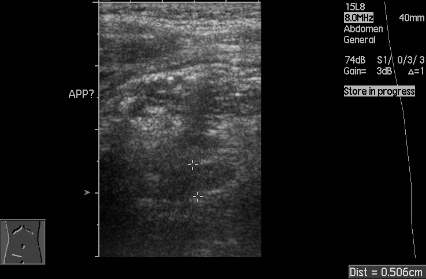 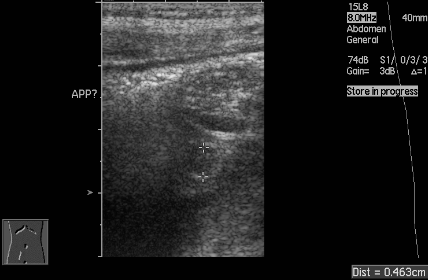 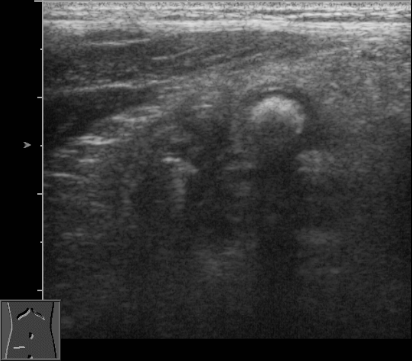 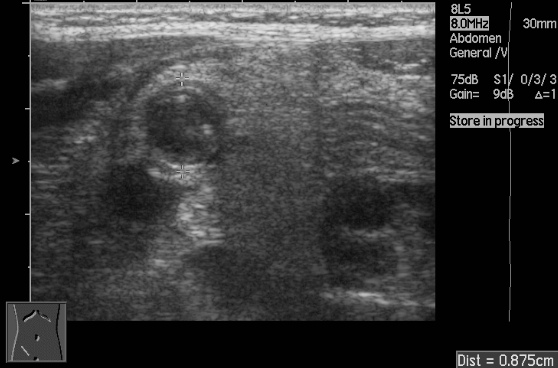 Meðferð
Botnlangataka
Opin aðgerð
Kviðsjár aðgerð
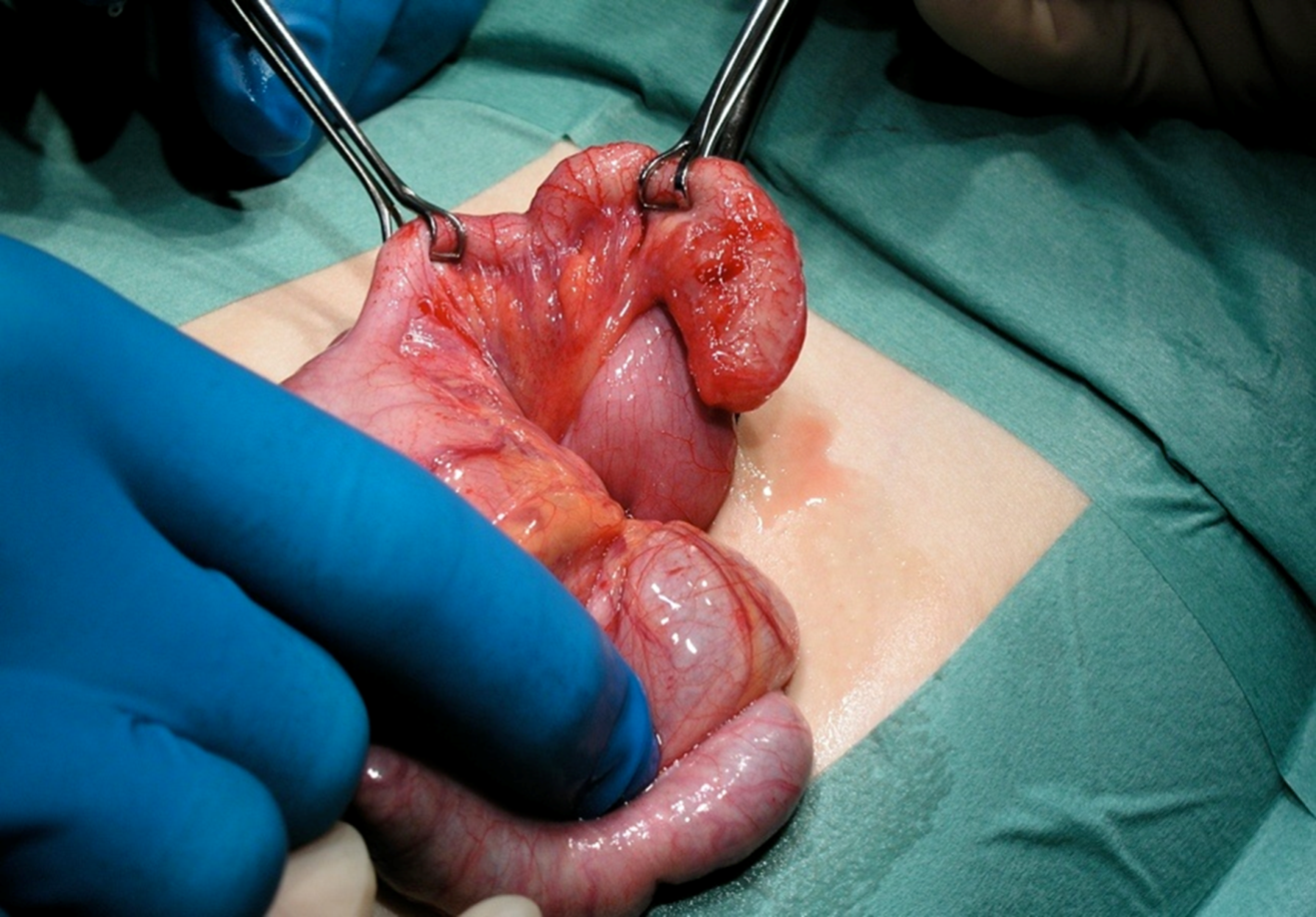 Fylgikvillar
Sýking í aðgerðarsár eftir aðgerð (7 –10 d.)
Intra-abdominal restabscess
Ileus
Mismunagreiningar
Hægðatregða
Eitlabólga í garnahengi (mesenterial lymphadenit)
Bráð iðrakveisa (gastroenterit)
Þvagfærasýking 
Blóðsýking (sepsis) 
Heilahimnubólga (meningitis)
Lungnabólga (pneumoni)
Gollurshúsbólga (pericardit)
Acute terminal ileit
Garnasmokkun (invagination)
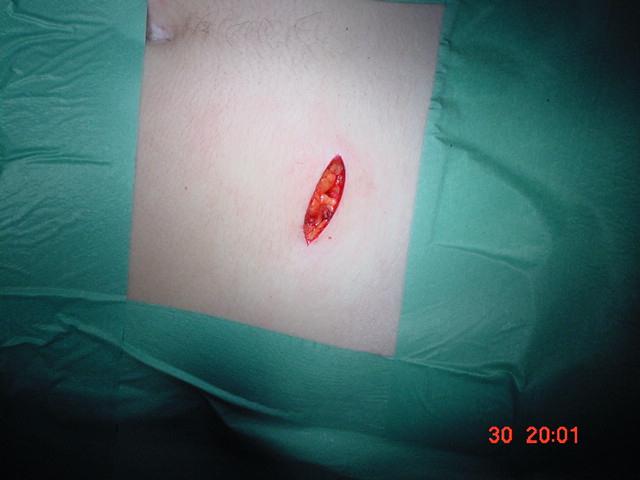 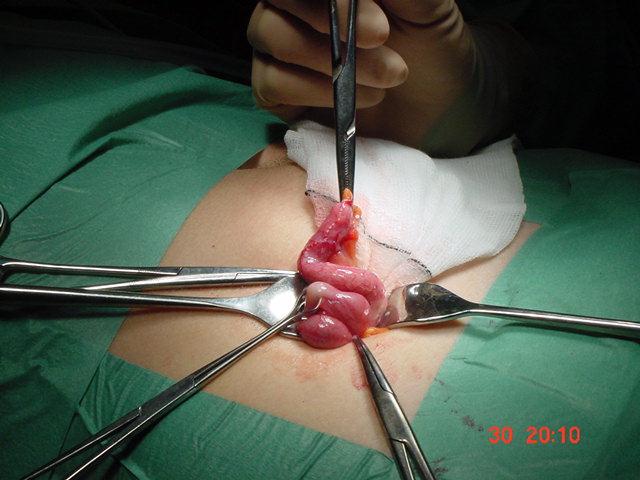 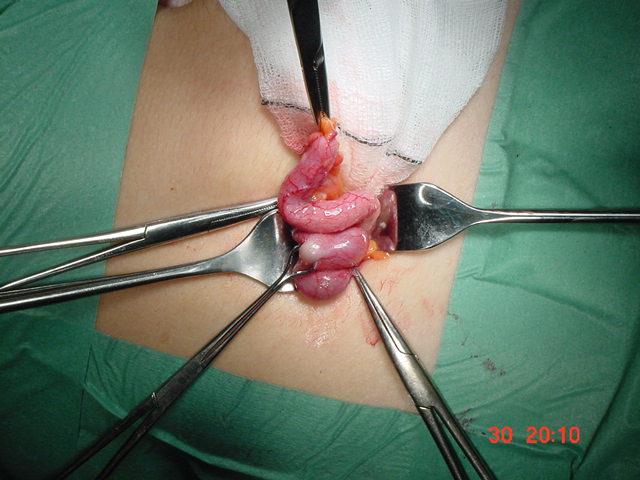 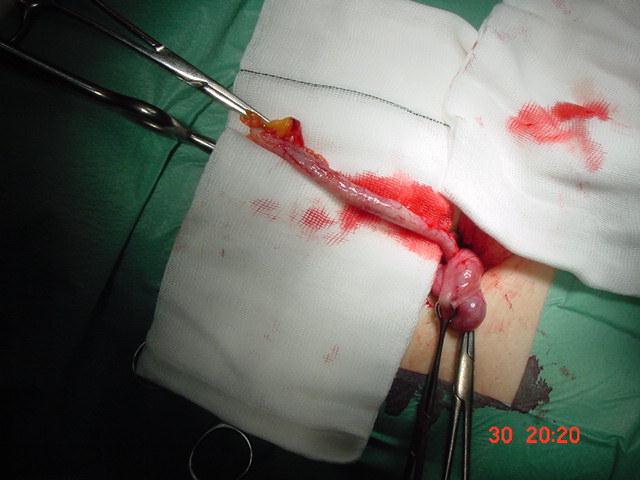 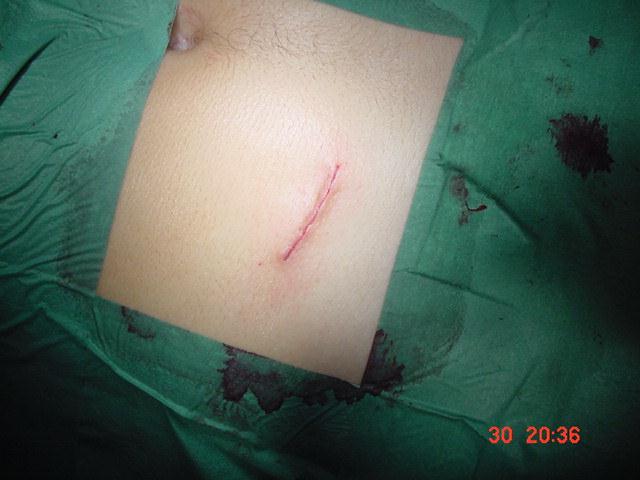 Botlangataka með kviðsjá
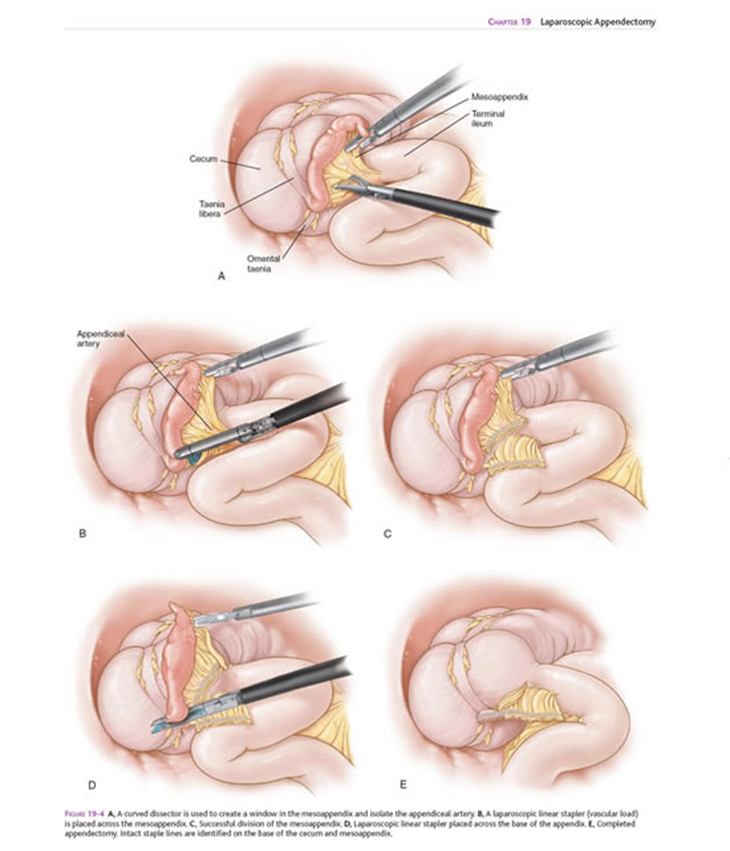 Botlangataka með kviðsjá
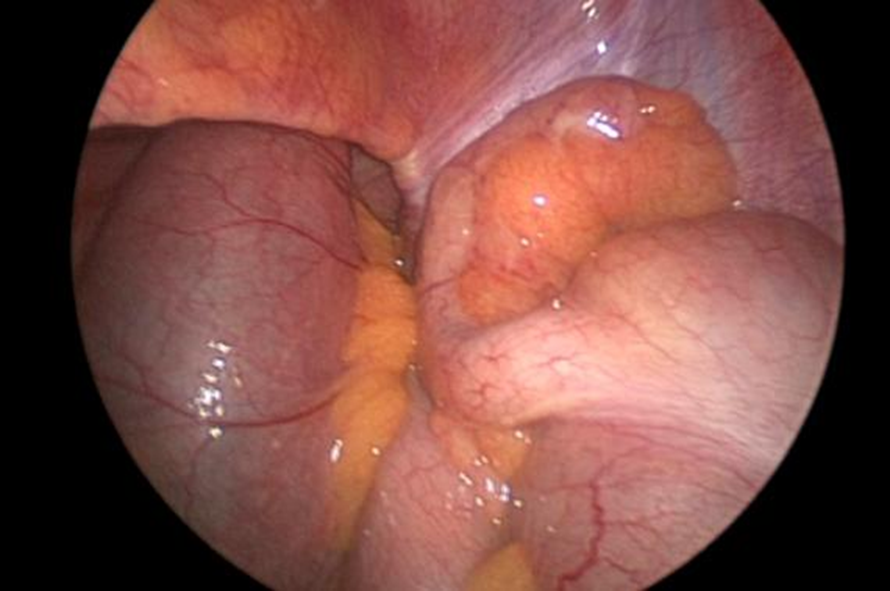 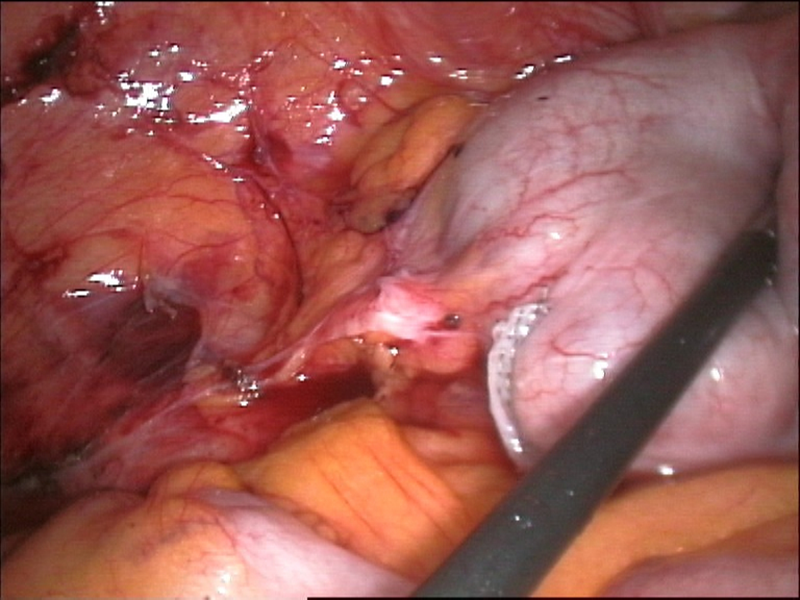 Eitlabólga í garnahengi                               = lymfadenitis mesenterica akuta
Orsök :
Vírus sýking (adenovírus)
Bakteríu sýking (coli, streptokokkar, stafylokokkar, Yersinia)
Stækkaðir eitlar í garnahengi (mesenterium), ileo-caecal horninu
[Speaker Notes: Ofta barn med ÖLI, cervikala lymfadeniter. Differentialdiagnos ffa vid appendicitmisstanke. Ultraljud.
Ofta lite högre feber än vid vanlig operforerad app. Oftare högre crp än vid operforerad app. Mindre luekocytos.
Vätska blir ofta bättre – 
Initialt flytande mat – symtomlindring.
Många körtlar i mesenteriet kring ileocekalvalveln.]
Einkenni
hiti (hár)
kviðverkir
ógleði
Ekki mjög veikur
Eymsli í hægri fossu
Sónar = bólgnir eitlar í garnahenginu + aukin vökvi í kviðarholi
Hægðatregða = Obstipation
Algeng orsök kviðverkja hjá börnum

Drekkur of lítið
Vill ekki fara á klósett

Algengast frá 3 ára og eldri
Einkenni
sterkir kviðverkir
koma oft eftir máltíð
föl
kviður mjúkur
eymsli vinstra megin við naflann
kolon sigmoideum þreifast sem fyrirferð í vinstri fossu
per rektum harðir hægða klumpar í ampullu
Eðlilegar hægðir
Tíðni hægðaláta
Bristol scale
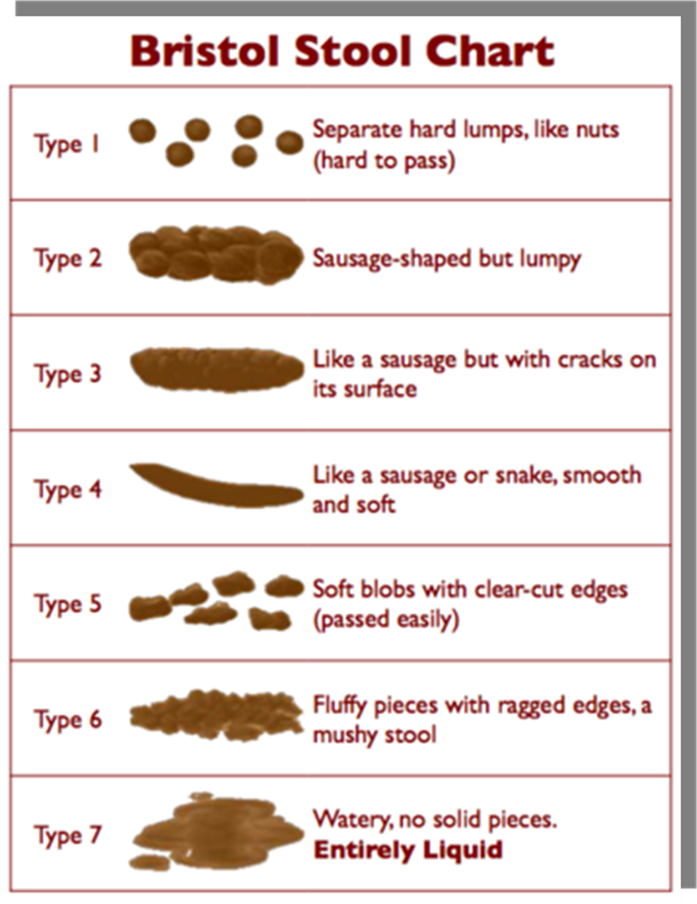 Meðferð – lítil börn
Meðfæddir gallar? Hirschsprungs? Kúamjólkurofnæmi?

Vatns innhelling
Erta endaþarm með hitamæli
Auka vökvagjöf
Matarolía í þurrmjólk
Ávaxtasafi, sveskjusafi, perusafi, apríkósusafi, kíví – hafa laxerandi áhrif
Maltextrakt ½ tsk x 2
Laktulosa 2,5 ml x 1 (yngri en 1 ár)
Movicol junior – eftir 1 árs aldur (1/2 poki)
Meðferð – stærri börn
Starfræn hægðatregða vegna einhæfs mataræðis eða óöryggi barnsins 
Almenn ráð:   salernisvenjur, mataræði, hreyfing
Laxativa:        Movicol junior/Forlax/Laktulosa
Innhelling:      Resulax (mögulega Klyx)
Daglega fyrstu vikuna, annan hvern dag aðra vikuna síðan PN þar til barnið hefur hægðir minnst annan hvern 
Því fyrr sem meðferð er sett inn, því betri eru horfurnar
OBS! Meðferðartími 3-6 mánuðir!
[Speaker Notes: Om förstoppad i 3 år kan krävas 3 års behandling]
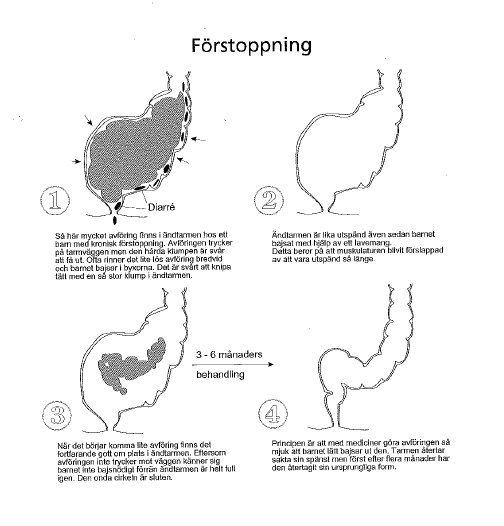 Meðferðartími 3-6 mánuðir
[Speaker Notes: När massor med avföring i ändtarmen – trycker mot väggarna – utlöser tömningsreflex. Men svårt få ut stor hård klump. Mer och mer vatten absorberas från klumpen. Lös avföring ovanifrån rinner ut och det är svårt hålla tätt.
Tömmer mha resulax/Klyx = lavemang. Ändå stor utspänd ändtarm. Musklerna i tarmväggen förslappade
Nu ny avföring. Men trycker ej mot väggen – ingen tömningsreflex utlöses.
Mha mjukgörande medicin göra avföringen mjuk under lång tid så att tarmen återfår sin spänst igen]
Meckels divertikel = Meckels sarpur
2% allra barna
Embryonic yolk sac (= vitelline duct = ductus omfalomesentericus)
hverfur normalt í viku 5 – 7
hluti eftir = divertikel antimesenterialt á ileum 
40 - 50 cm frá ileocoecal lokunni
= Meckels divertikel

Mismunandi stór
Toppurinn laus (75%)
Toppurinn fastur við fremri kviðvegginn (25%)
Heterotopic maga slímhimna eða pancreas vefur (50%)
Einkenni
4 -30% með einkenni
    (75 % með maga slímhimnu)
Með einkenni 50 % < 2 ára

Ulcus í Meckels divertikeli  30 –35%
Ileus og Meckels divertikel    30 –35%
Bráða diverticulit / perforation 
        og Meckels divertikel         20 - 25 %
Ulcus í Meckels divertikeli
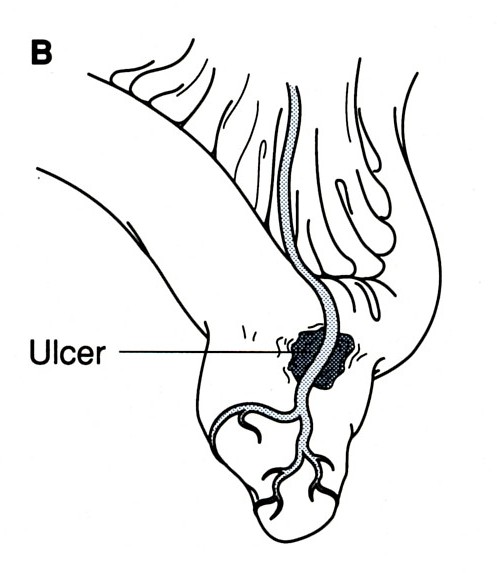 Einkenni :
< 3 ára
Algengara hjá drengjum en stúlkum
Blæðing per rektum 
Anemia
Kviður mjúkur
Ulcus í Meckels divertikeli
Greining:
Meckels skönnun (90%)
      = 99 m Tc-pertechnetium radioisotop scintigrafi ( 90 %)
Selectiv angiografia

Mismunagreining:
A-V malformationer
Blæðingasjúkdómar
Polypar

Meðferð :
Aðgerð með resektion á divertikeli
99 m Tc-pertechnetium radioisotop scintigrafi
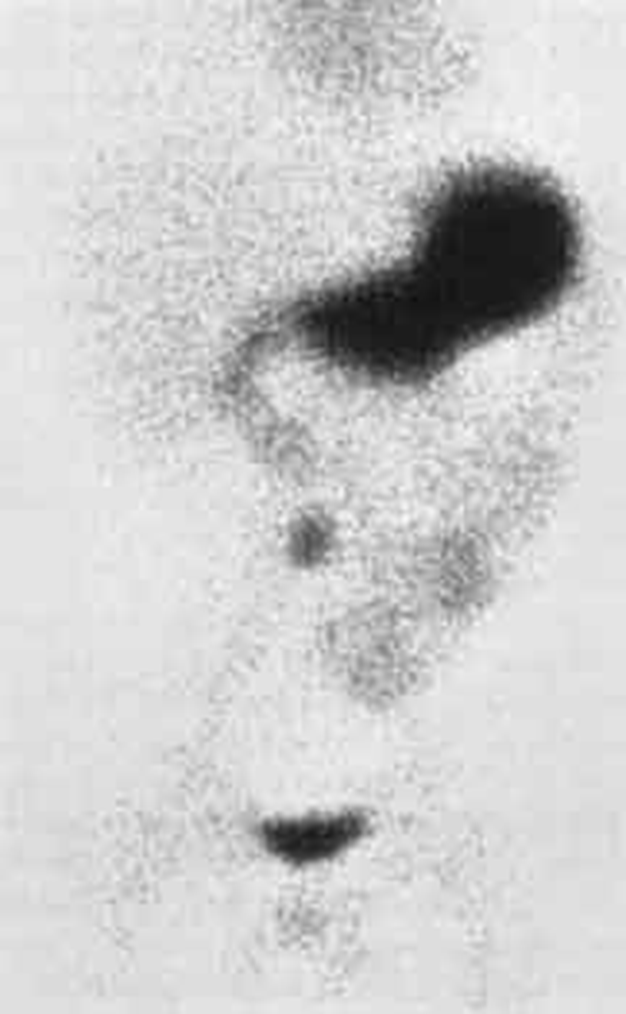 [Speaker Notes: Isotopen ansamlas i ventrikelslemhinna, utsöndras från den och syns också i proximal tunntarm.
 Den utsöndras också via njurarna och syns i urinblåsan. 
Pilen visar ventrikelslemhinna i en Meckels divertikel.]
Ileus og Meckels divertikel
Einkenni:

Invagination,
   leiðandi punktur við ileo-ileal invagination

Volvulus,
   ef divertikel er fast í fremri kviðvegginn
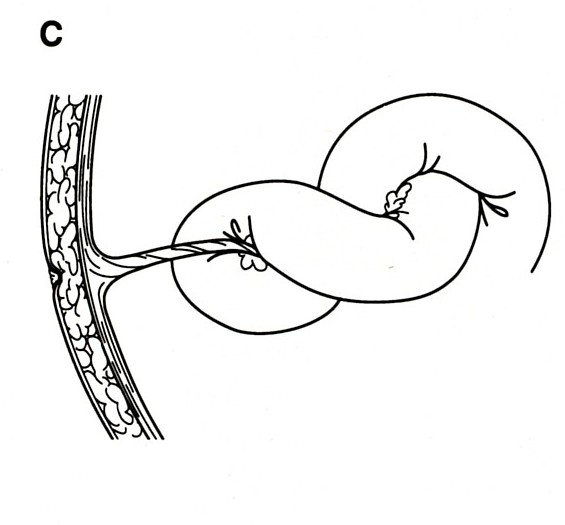 Ileus og Meckels divertikel
Greining:
Við laparotomiu
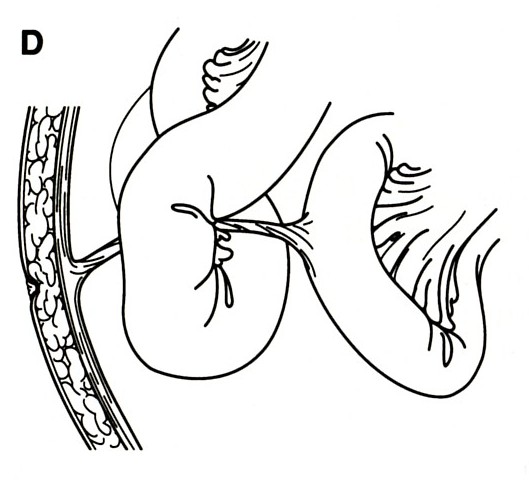 Bráða diverticulit / perforation og Meckels divertikel
Langt divertikel, með mjóa rót
Bólga distalt, nekrósa og perforation

Greining :
Kemur í ljós þegar barnið fer í aðgerð vegna gruns um botnlanga bólgu
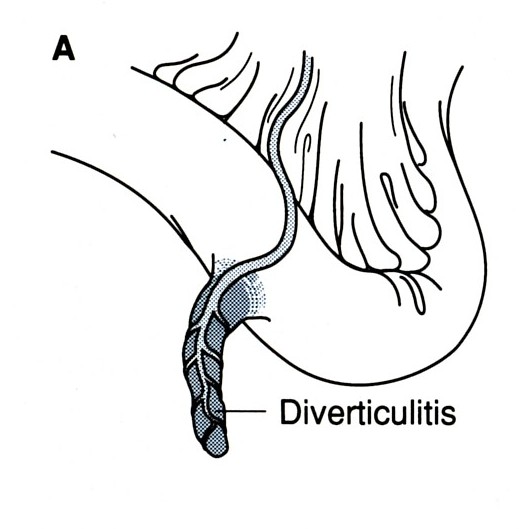 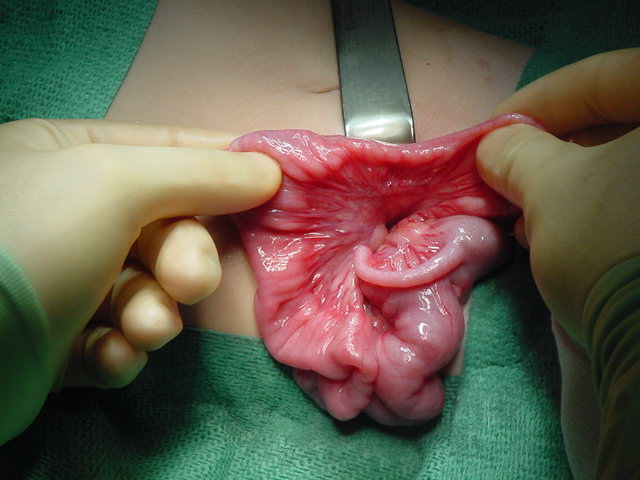 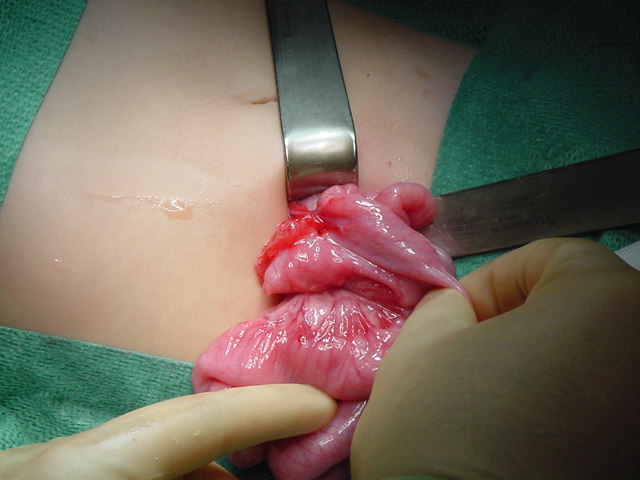 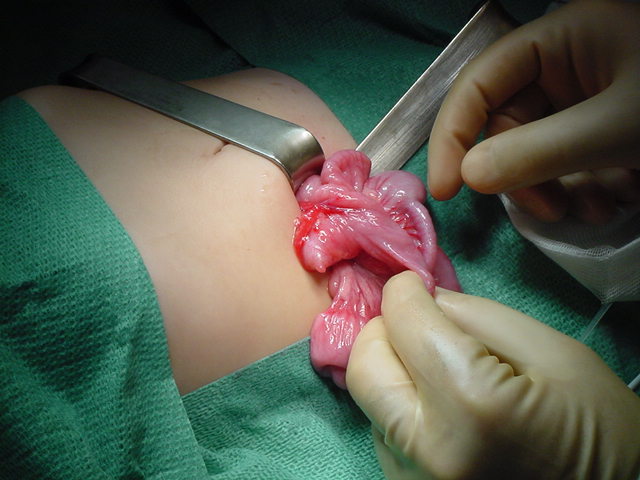 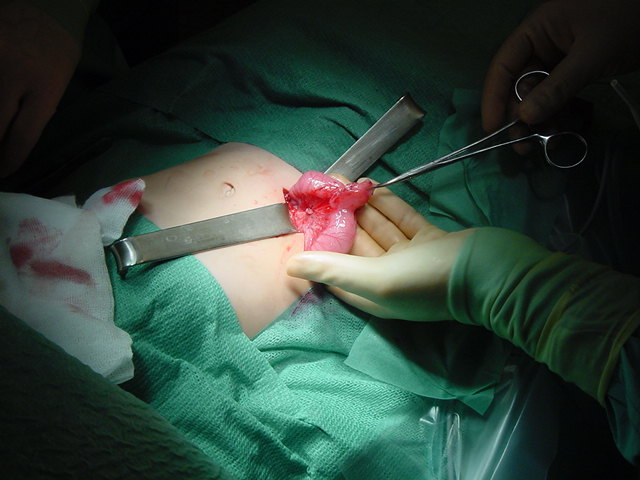 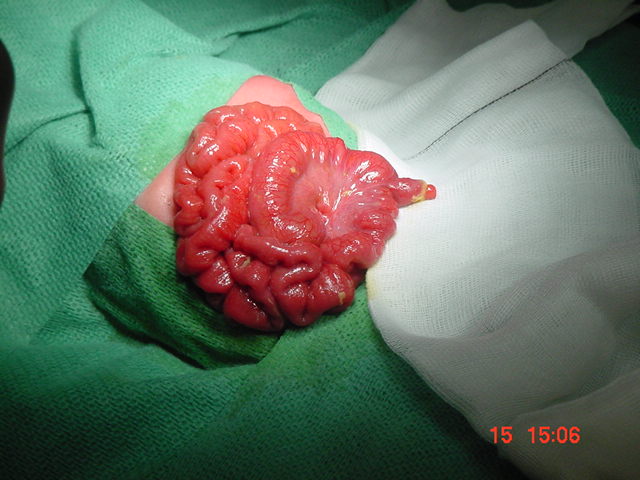 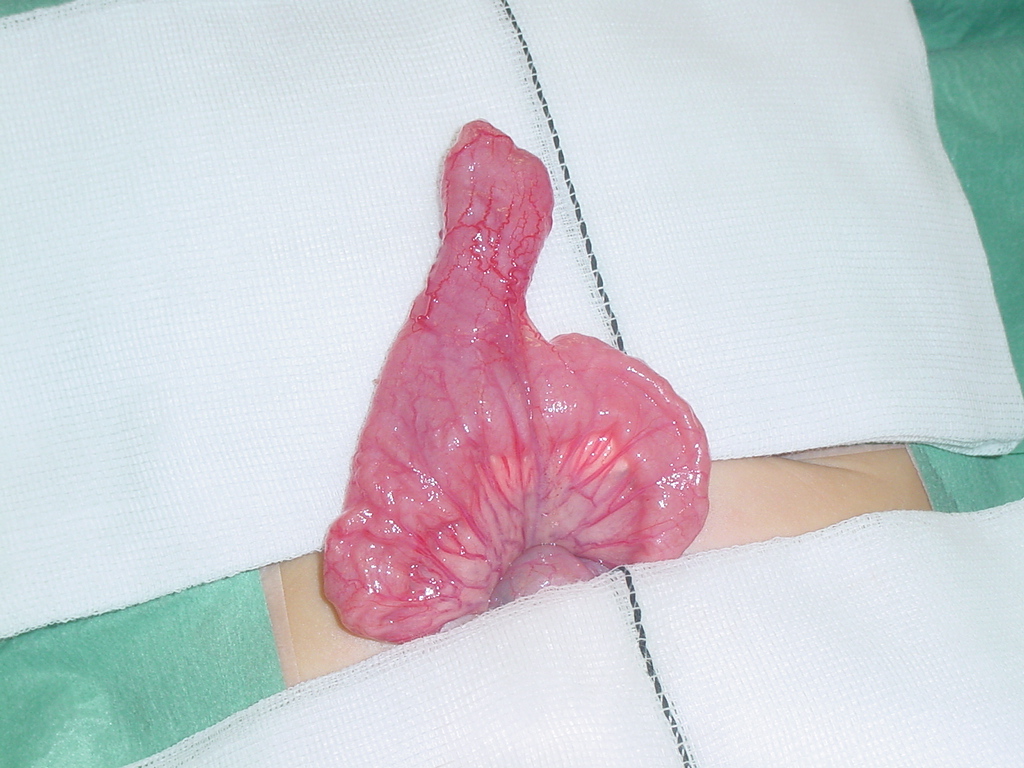 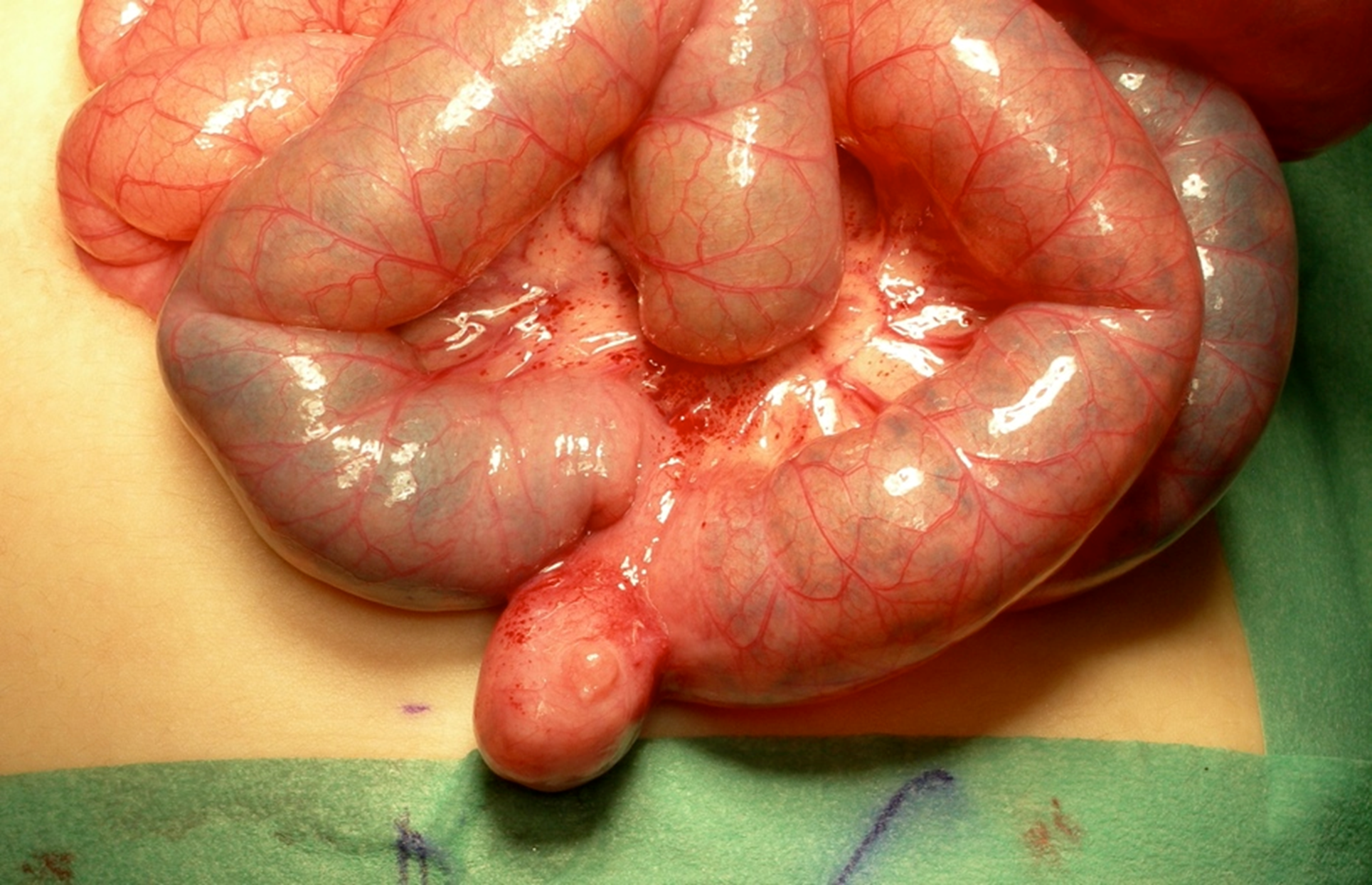 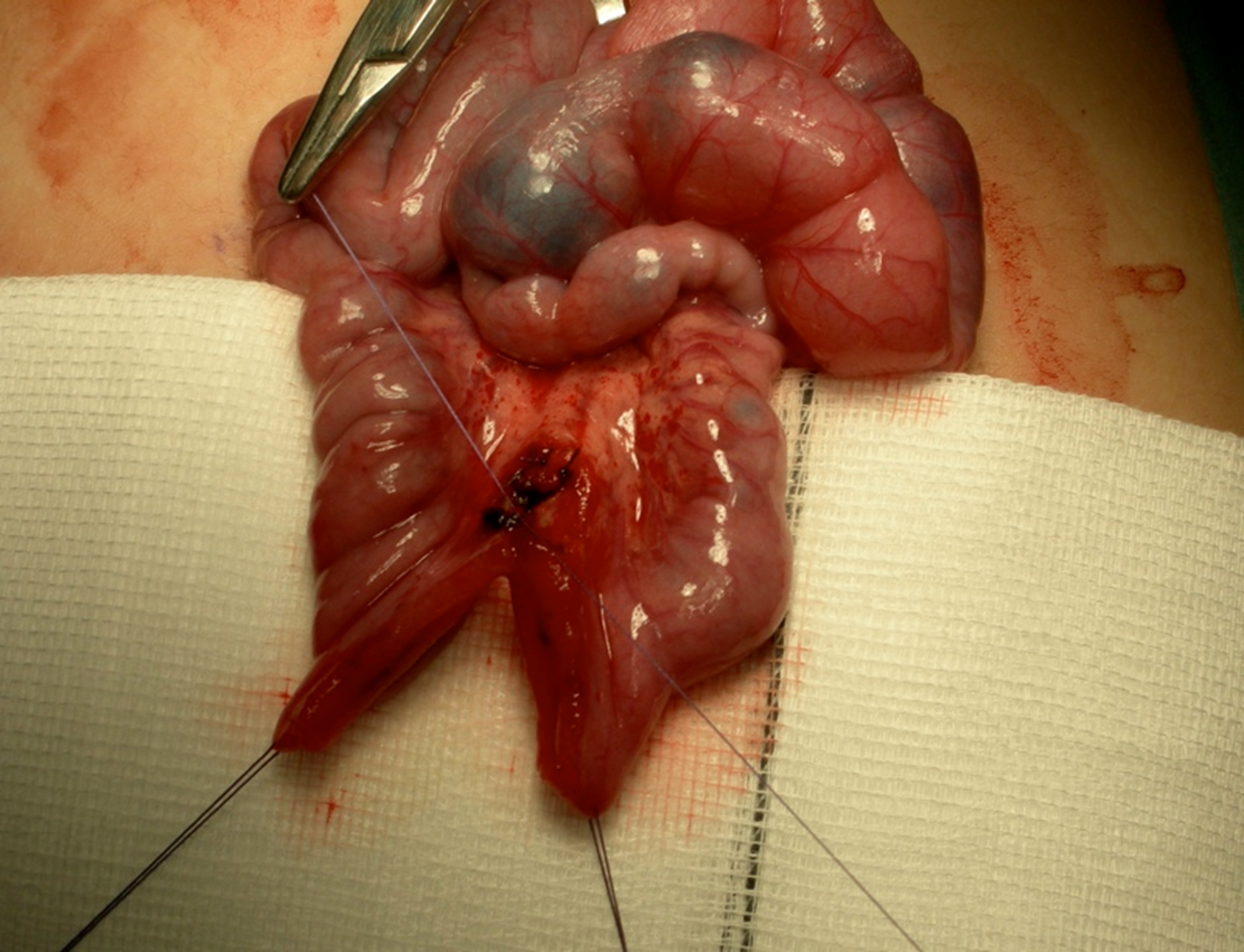 Snúningur á eggjastokk = Ovarial torsion
Algengast að snúist upp á eggjastokk vegna stórrar ovarial cystu eða dermoid cystu
Allur aldur, algengast eftir menarche
Kviðverkir í neðanverðum kvið, oft einnig uppköst
Mjög slæmir verkir við verkjaköst
Hitalaus, blóðprufur eðlilegar
Sónar, CT
Aðgerð = exploration + detorkvering
Ovarial torsion
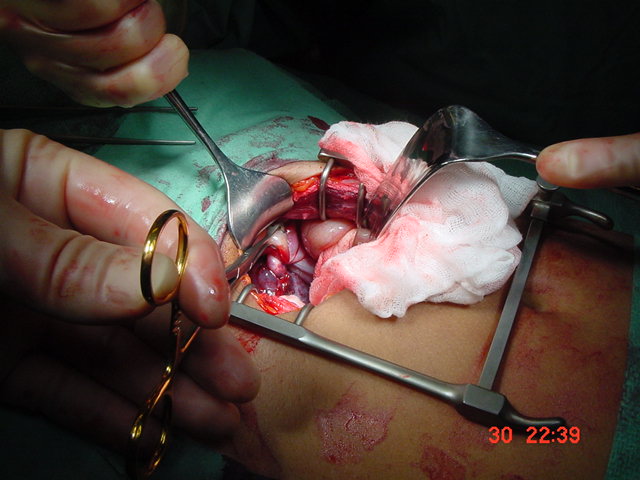 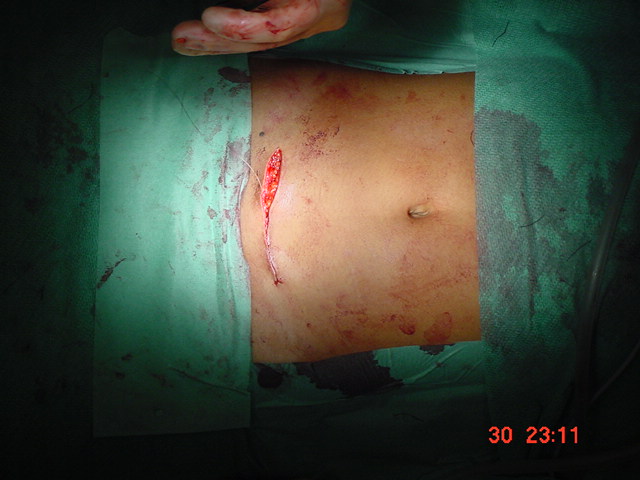 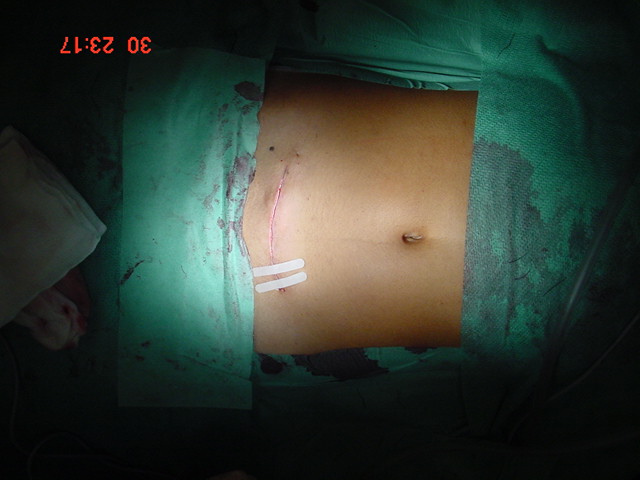 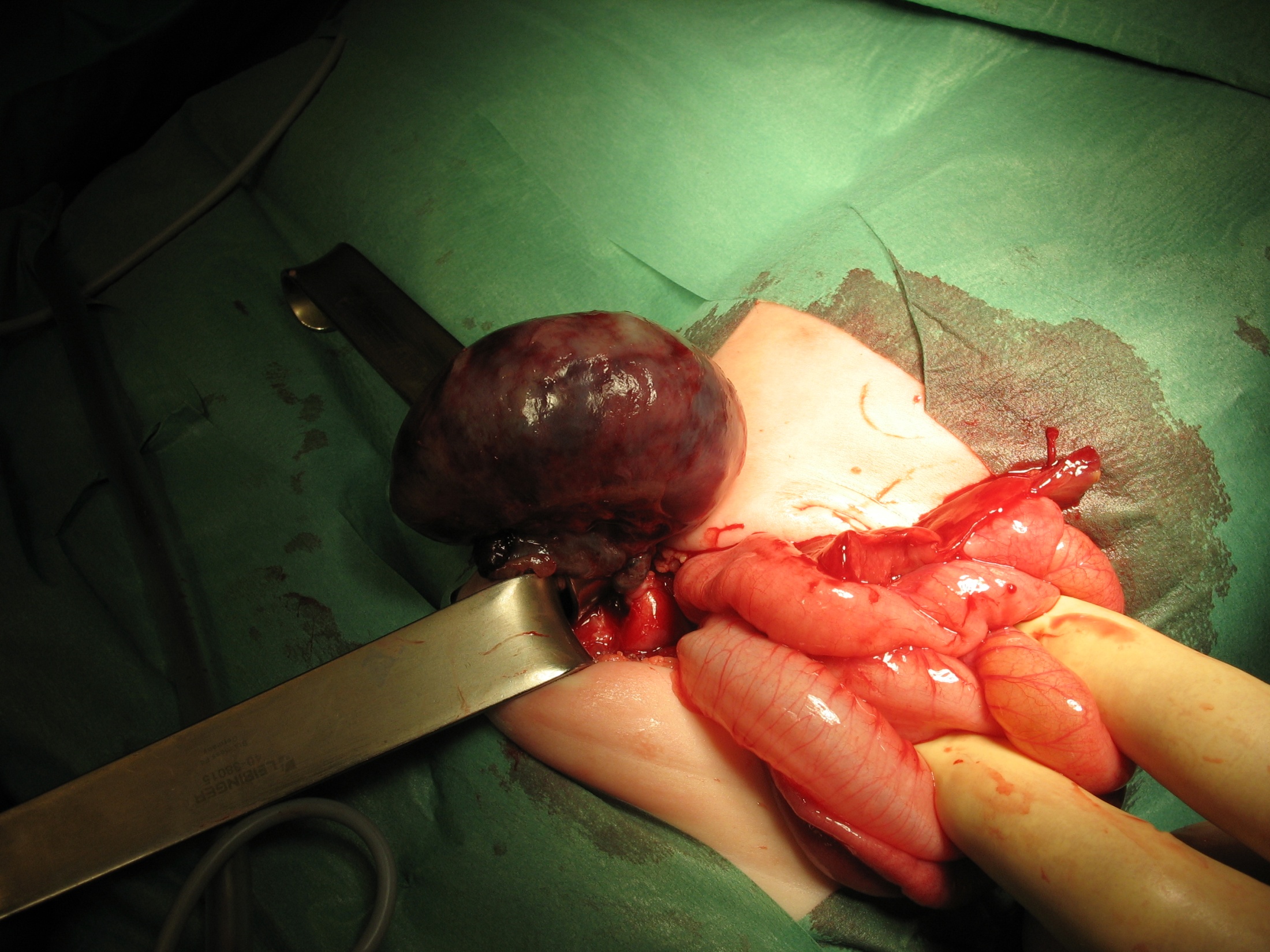 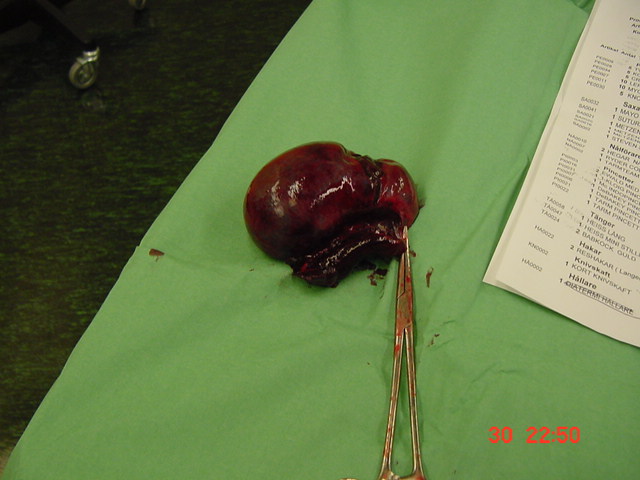 Kviðarbráðatilfelli á bráðamóttöku hjá smábörnum
Pylorus stenosa
Invagination = Garna-smokkun
Pylorus stenosa
0.1 –0.4% smábarna (0.3%)
7% fjölskyldusaga
4-6 x algengara hjá drengjum
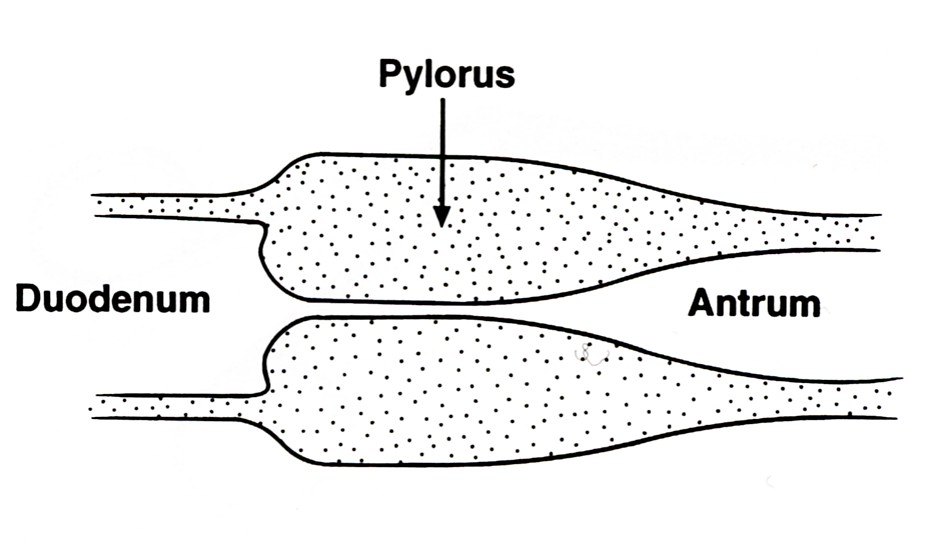 Aldur
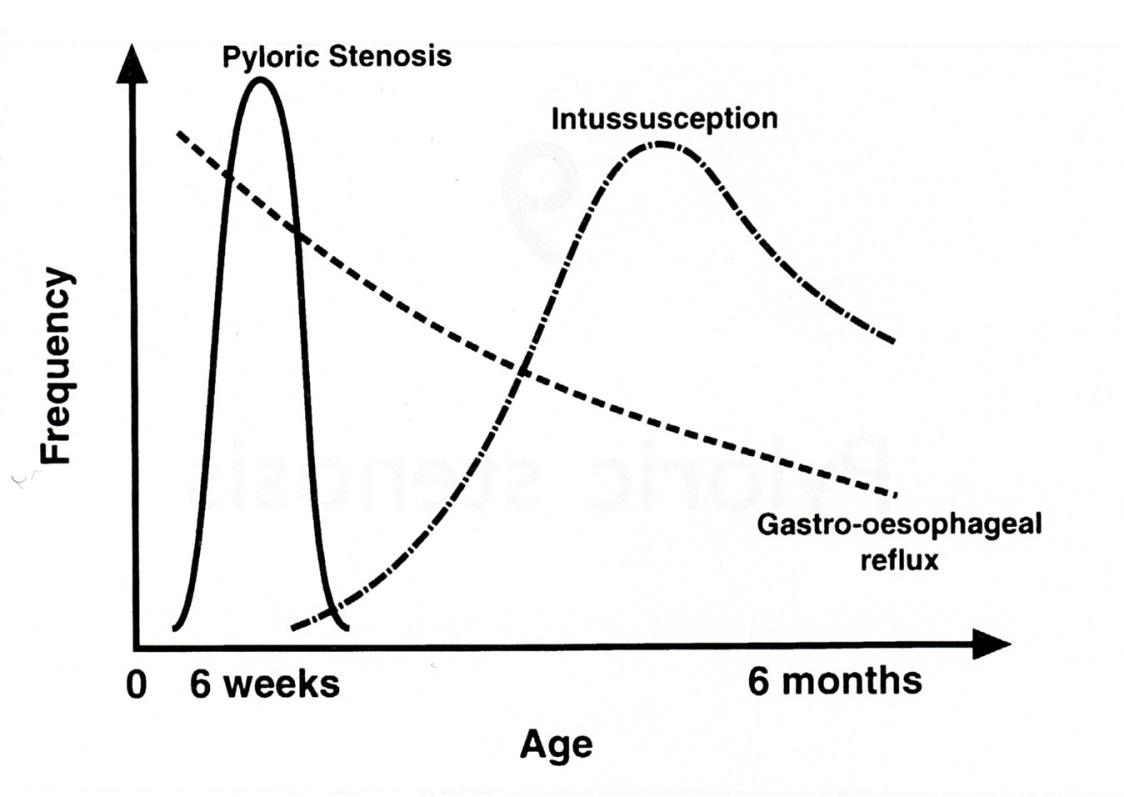 Einkennin koma venjulega við 3 –6  vikna aldur
Sjaldgæft < 1 viku eða > 11 vikur
Einkenni
Stór explosiv uppköst stuttu eftir máltíð
Uppköstin ekki galllituð, en stundum kaffikorgs lituð vegna gastrit
Viðvarandi svengd
Versnar
Vanþrif, þornar upp og léttist
Barnið slappt og lystarlaust
Truflun á electrolytum
Hátt pH + Bicarbonat, lágt Cl + Na                         = hypocloremisk metabolisk alkalosa
Greining
Saga og hypocloremisk metabolisk alkalosa er einkennandi
Pylorus olíva þreifast (1 –2 cm stór hægra megin í hypokondríum) 
Sjáanleg maga peristatik eftir máltíð
Greining
Kontrast röntgen sýnir þrengsli í pylorus
Sónar = þykknun á pylorus vöðvanum
Eðlileg lengd = 10 –12 mm
Þykkt = < 3 mm
USG af pylorus vöðvanum
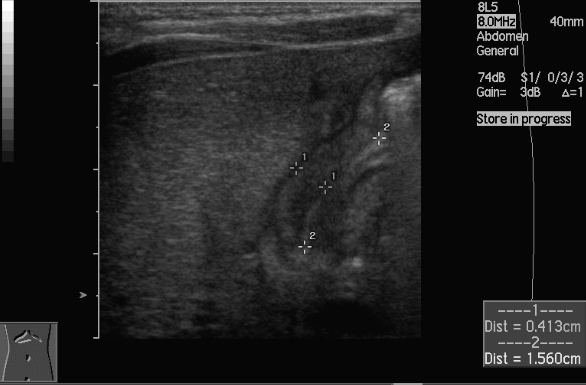 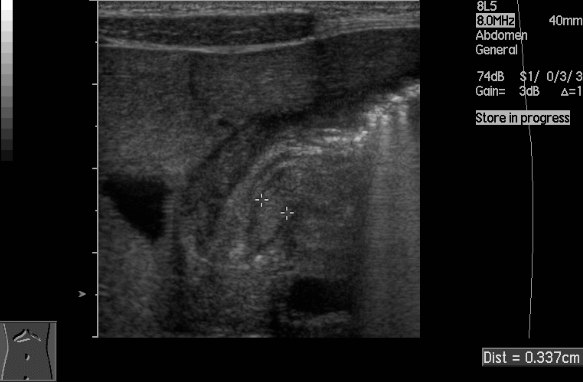 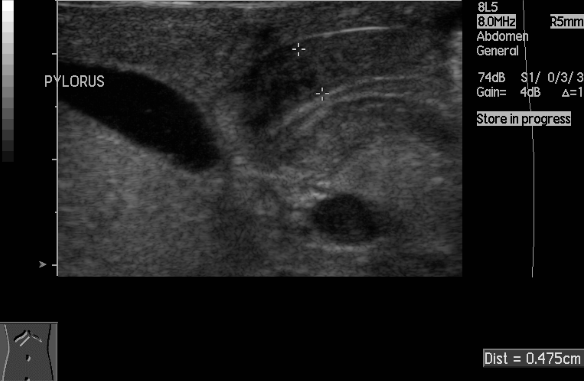 Pylorus stenosa - kviðaryfirlit
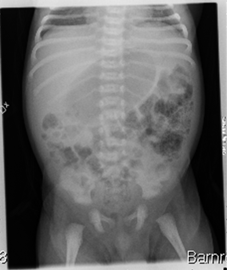 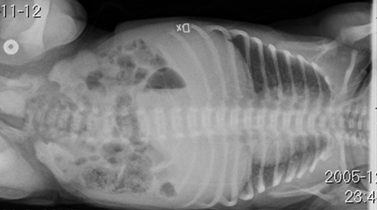 Meðferð
Magasonda nr. 8 opin
Loft og retentionir dregnar á klst. fresti (vökvatap bætt upp með NaCl)
Vökva jafnvægis truflanir leiðréttar á 12 –24 klst.
i.v. vökvi 150 ml/kg/dag, 1/3 NaCl og 2/3 Glu 10% með electrolytum
Astrup x 2 / dag
Cl náð 90 – 95 meq/L
 (ef hypocloremiska metaboliska alkalosan er ekki leiðrétt fyrir aðgerð, er hætta á fylgikvillum í svæfingu = hjartastopp)
Aðgerð
Ramstedt pyloromyotomia
   =  pylorus vöðvinn er klofin upp á lengdina,   
       slímhimnan er ekki opnuð 
 Barnið getur byrjað að borða lítið 6 -8 klst. eftir aðgerð
 Heim eftir 24 tíma
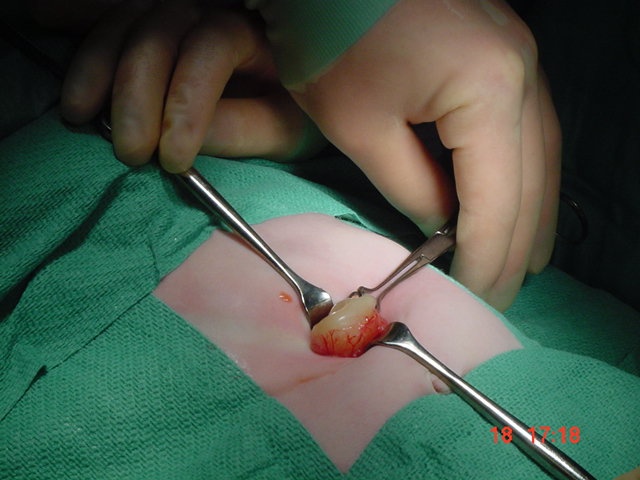 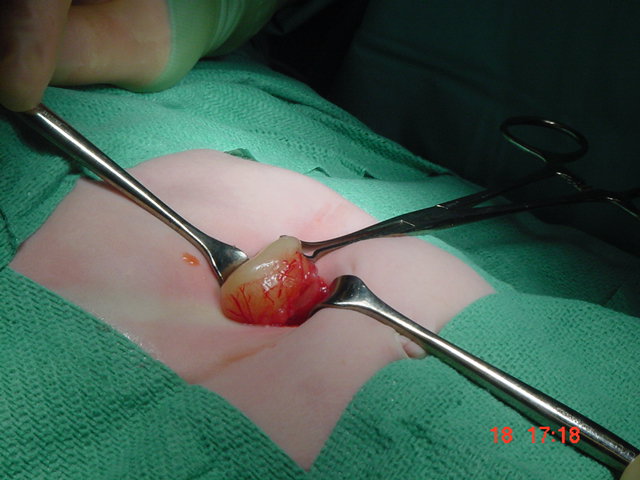 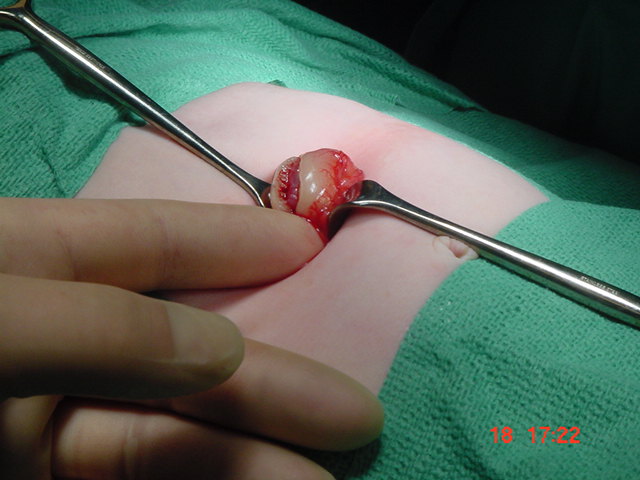 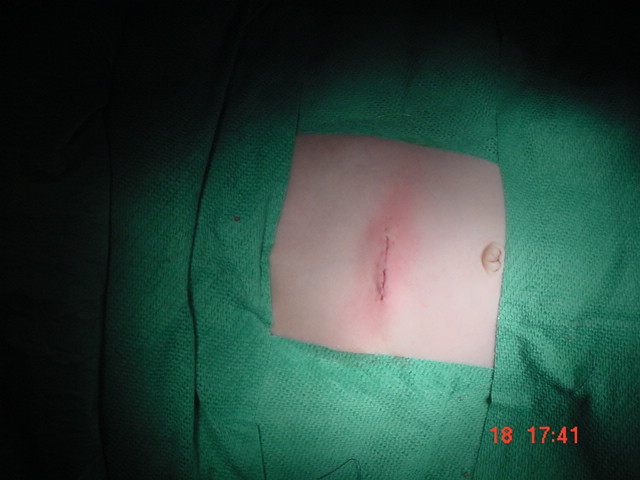 PylorusstenosOp með ”U til u” aðferð
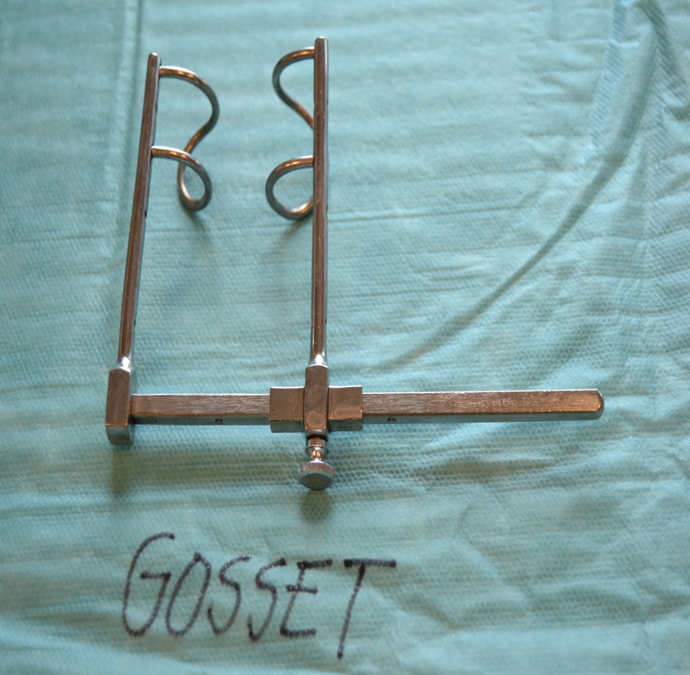 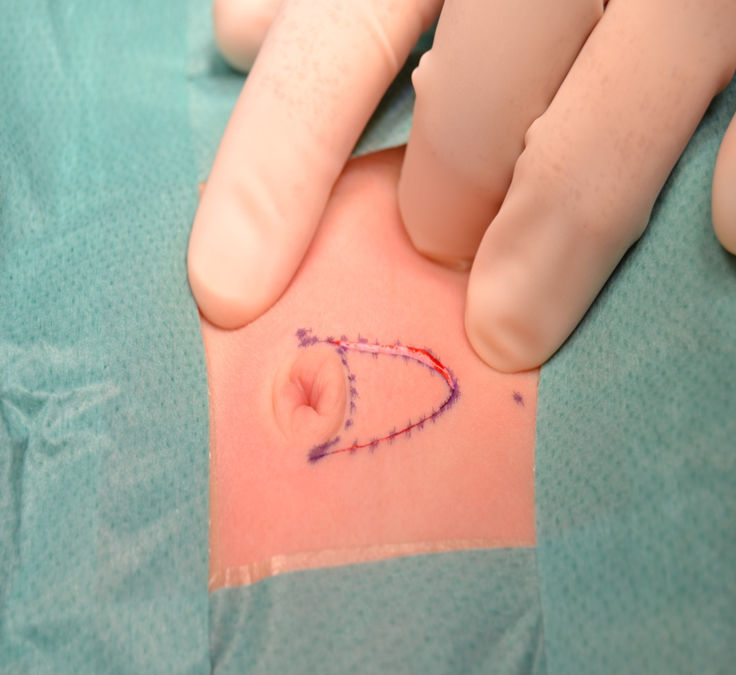 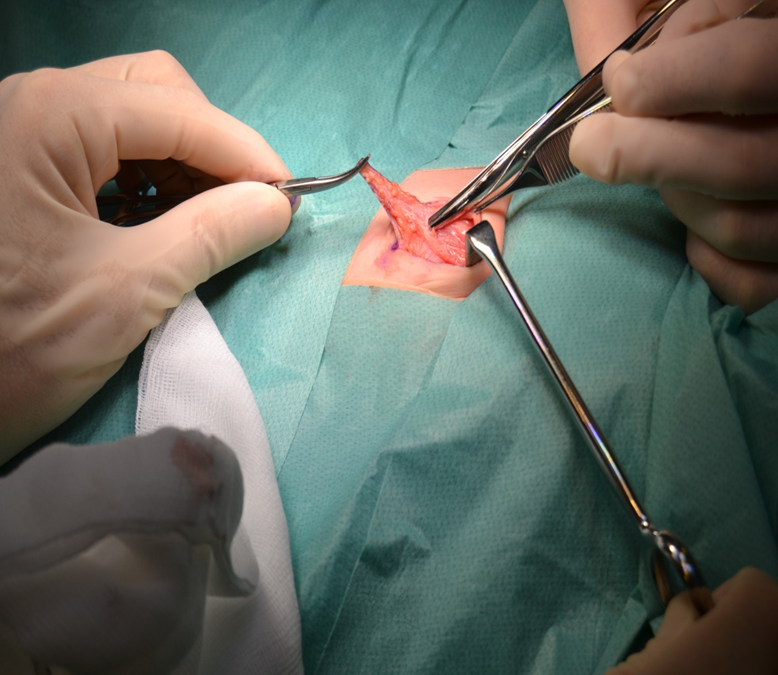 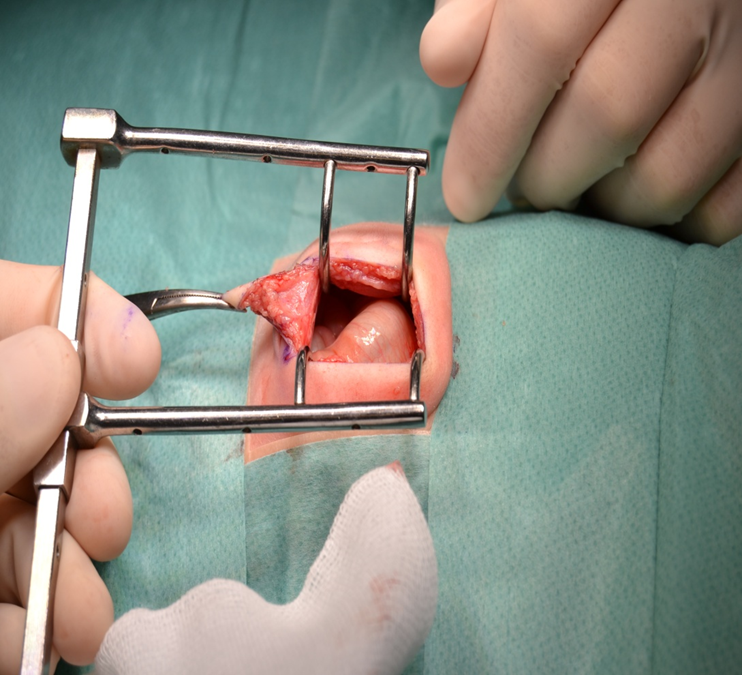 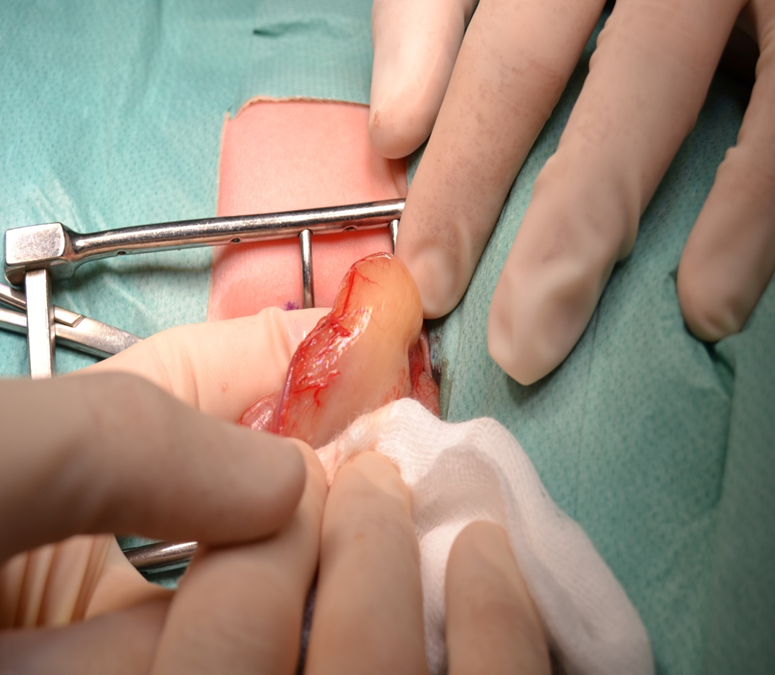 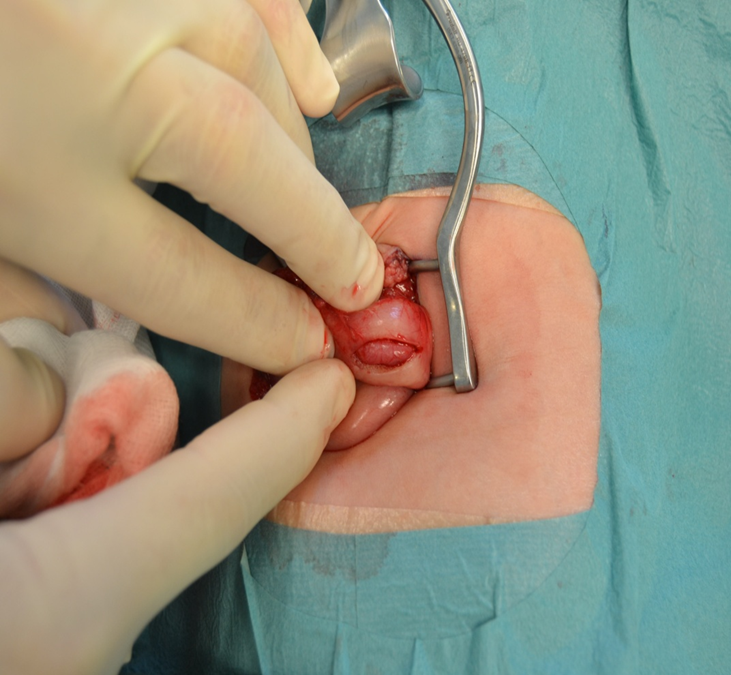 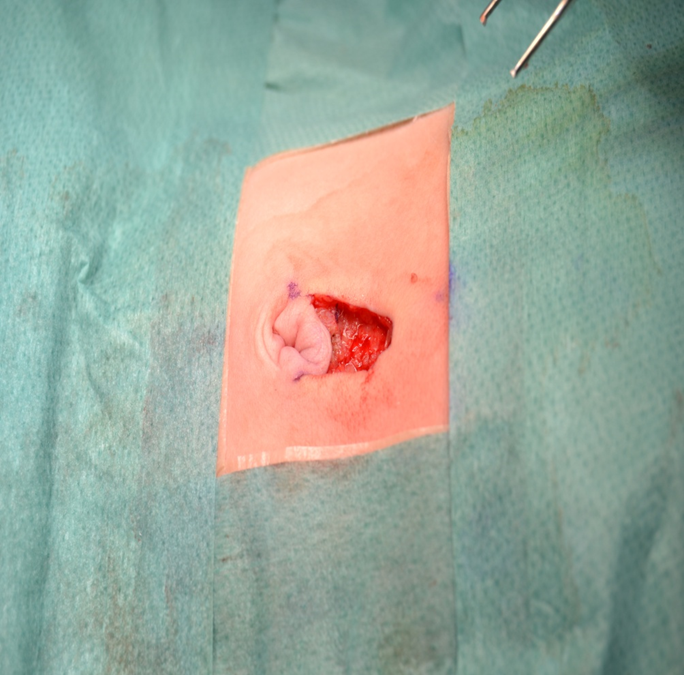 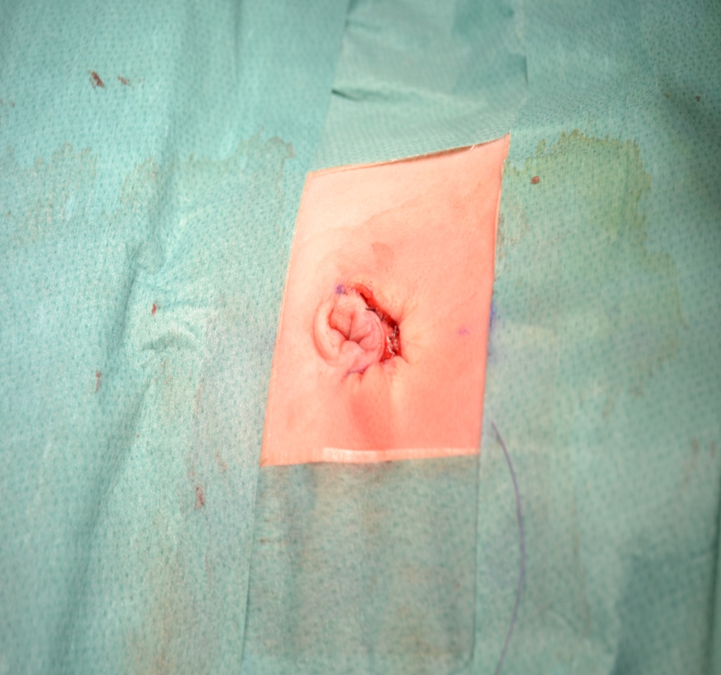 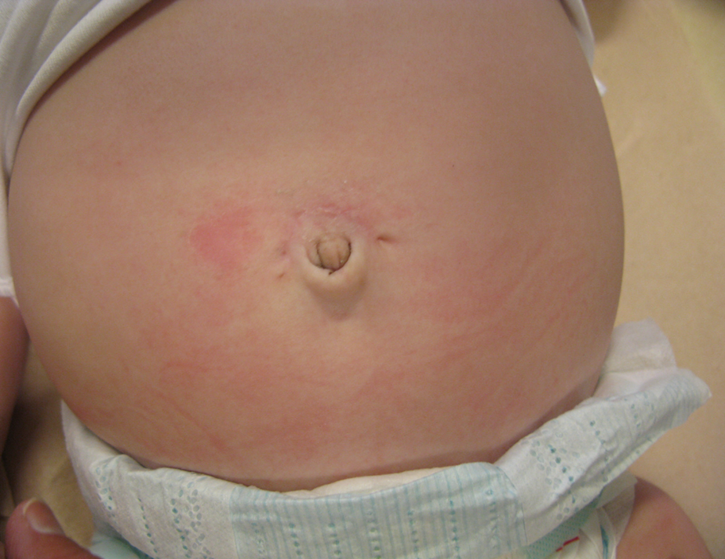 [Speaker Notes: 6 Månader post op]
Mismunagreiningar
Fæðuvandamál :
Of hratt
Of mikið
Of oft
Mismunagreiningar
Mekanískar ásæður :

Gastro–esofageal reflux (Vélindabakflæði)
Innklemmt nárakviðslit (galllituð uppköst )
Malrotation (galllituð uppköst)
Mismunagreiningar
Septiskar orsakir :
UVI                        (=Þvagfærasýking)
Meningit                (=Heilahimnubólga) 
Gastroenterit         (=Bráð maga og þarmabólga) 
Sepsis                   (=Blóðsýking)

Sjaldgæfar orsakir :
Congenital adrenal hyperplasi
Hirschsprungs sjukdómur
Invagination            (=Garnasmokkun)
Intussusception =Invagination = Garnasmokkun
Algengasta kviðar- bráðatilfellið hjá  börnum  < 2 ára 
1–4/1000 börn
Drengir : stúlkur = 3 : 2
Algengast um 5 mán.
    (6 – 9 mán.)
algengt 2 mán. –2 ára      (1 mán. – 3 ára)
 sjaldgæft > 4 ára
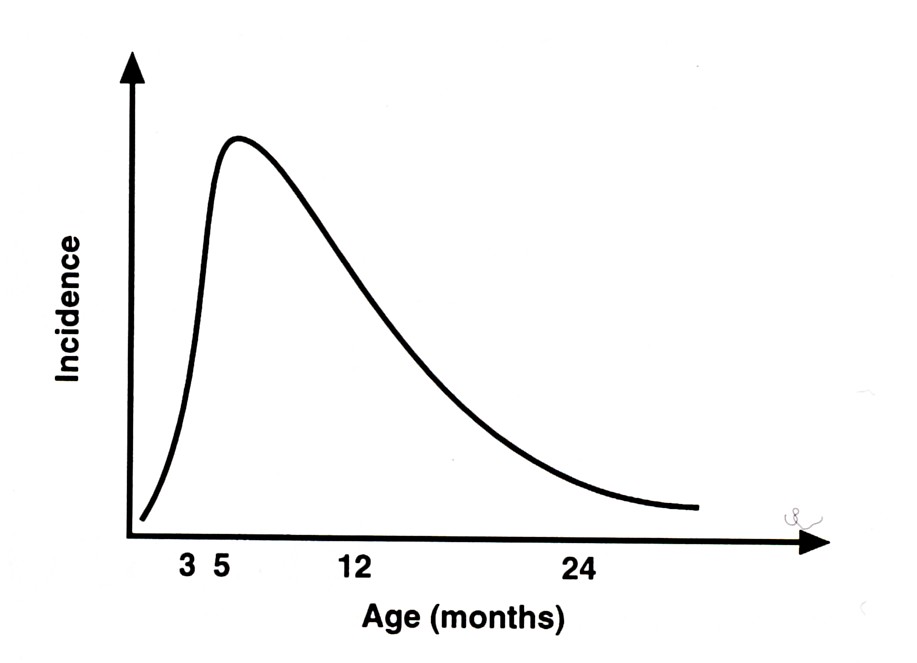 Orsök
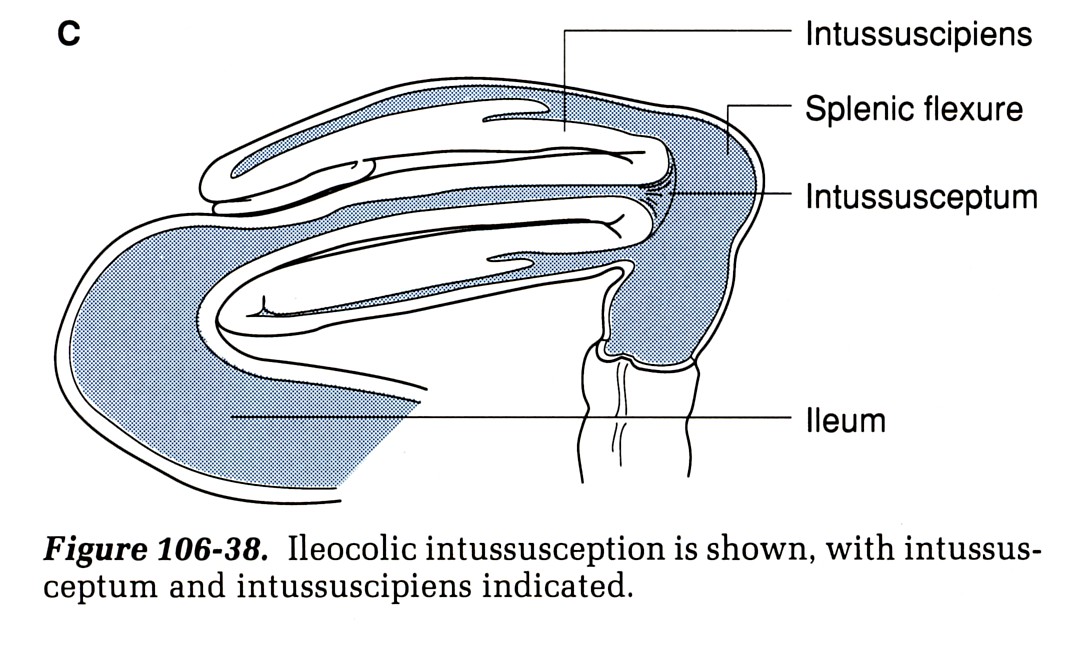 Görnin fellur inn í sjálfa sig 
óljóst (=95 %)
 (víral gastroenterit, árstíða bundið, rotaveiru bóluefni)
Hypertrophia í Peyers patches 
Leiðandi punktur
    (=5 %) eldri börn
Orsök
Ástæða venustasa er að æðar garnahengis klemmast og venur lokast
Bjúgur myndast
Þrýstingur eykst
Truflun á blóðflæði getur orðið svo mikil að drep verði í görninni
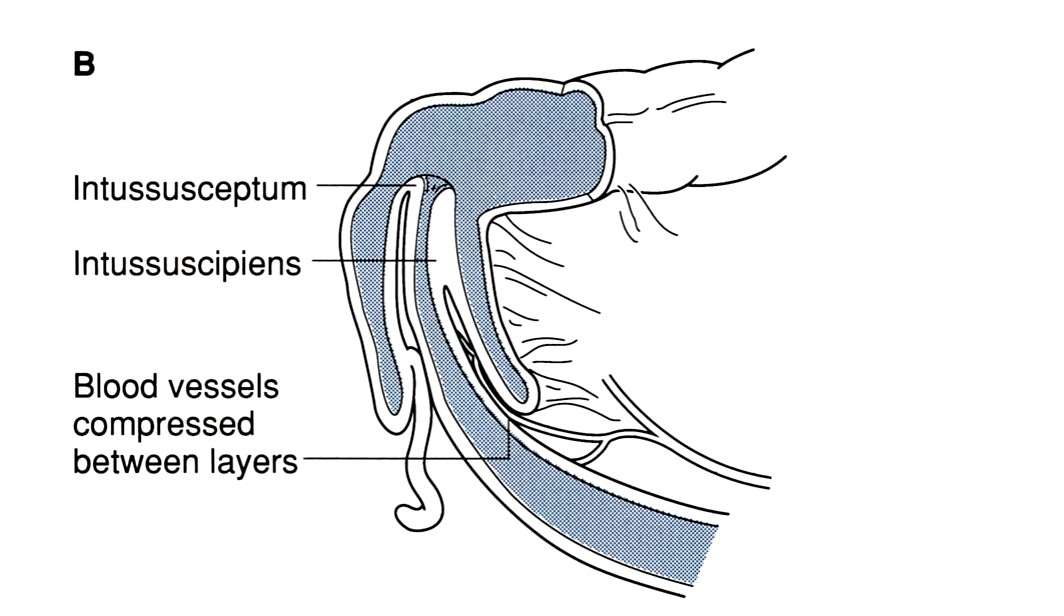 Einkenni
https://www.youtube.com/watch?v=7-pMu1vkvlU
Einkenni
Kviðverkir 
Uppköst 
Blóð í hægðum
Pylsulaga fyrirferð í kvið 

Flæði hindrun gegnum garnasmokkunina er í fyrstu að hluta, en getur síðar lokast
Kviðverkir
Verkir hjá 90 % barna
Verulegir verkir sem byrja skyndilega
Krampakenndir verkir í nokkrar mínútur
Verkirnir koma og fara. Verkir í nokkrar mínútur, hverfa síðan, verkjalaust tímabil 20-30 mínútur
Fölvi
Dregur upp fótleggina
Grætur og ekki hægt að hugga barnið
Verkurinn getur einnig verið seyðings verkur
Versna og styttra á milli
Engir verkir hjá 10 % 
( í fyrstu eru börnin hress á milli verkja kasta, síðar slöpp, föl og kaldsveitt)
Uppköst
Hjá flestum smábörnum
Blóð í hægðum
Kemur vegna venustasa í invaginatinu
Blóð blandað slími sem er líkt og rifsberja sulta (rautt vinbärs gel)
Slímkenndur niðurgangur
Blóð blandaður niðurgangur
Pylsulaga fyrirferð í kvið
Pylsulaga fyrirferð í efri hægri fjórðung kviðar (80 – 90 %)
Fyrirferð við þreifingu per rektum
Rannsóknir
Kviðar yfirlit
Sónar (USG) 
Kolon röntgen
Kviðar yfirlit
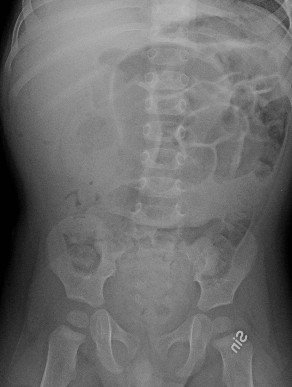 Kviðar yfirlit ósértækt

lítið loft í hægri fossu

seinna smágirnis ileus
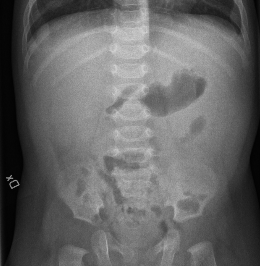 Sónar (USG)
Sónar sýnir fyrirferð með x 2 lumen
“Kanel bulle“
”bull´s eye”
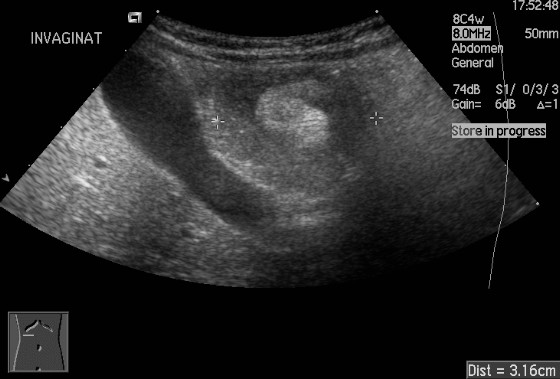 Sónar (USG)
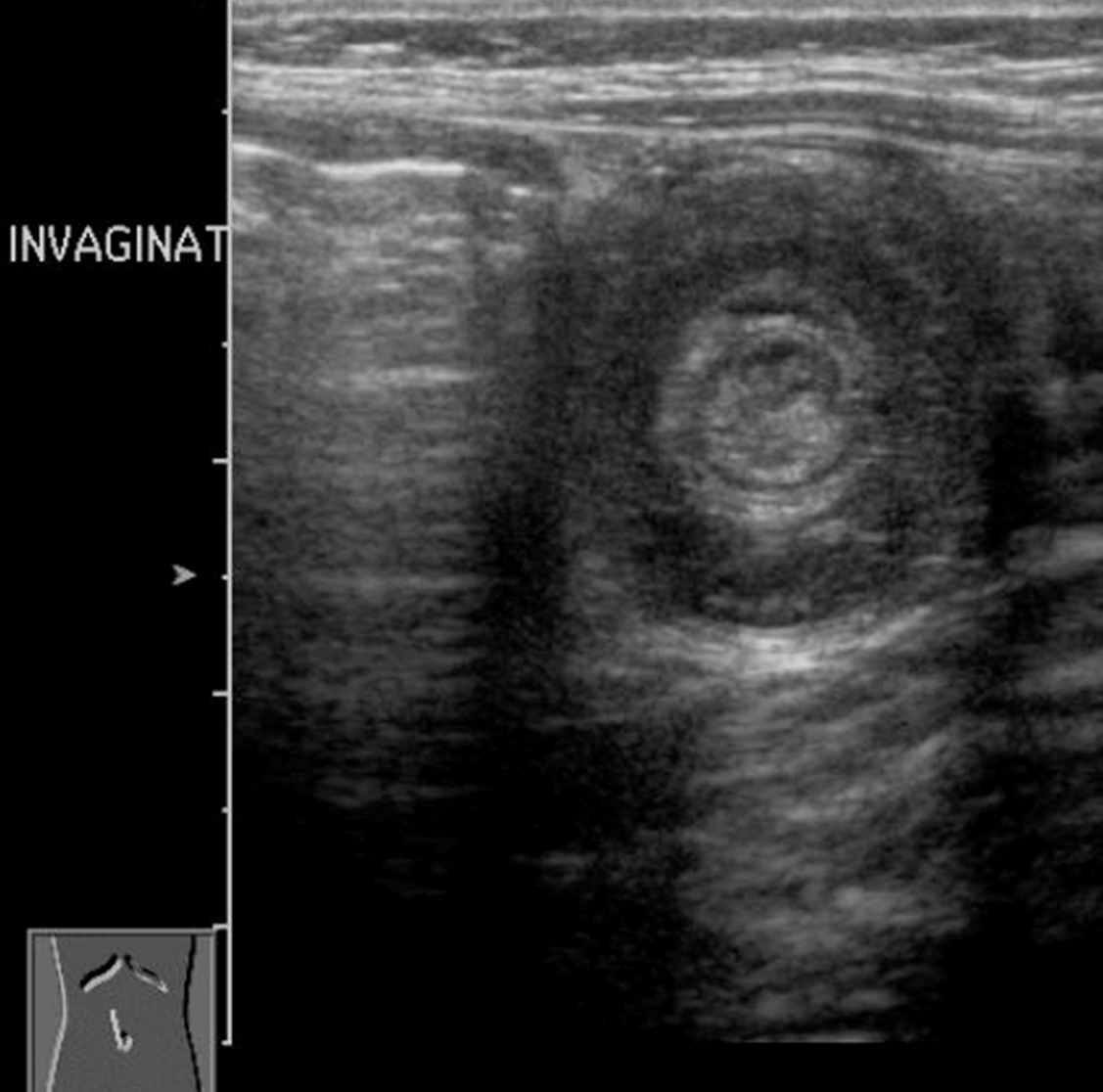 ”bull´s eye”
Sónar doppler
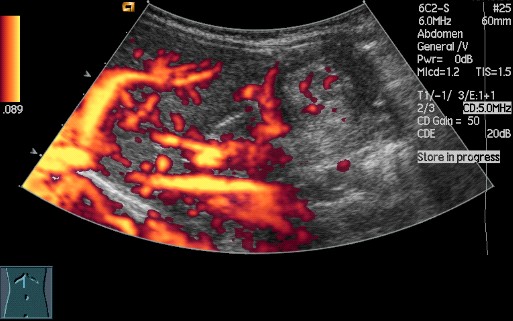 Kolon röntgen
Greining og meðferð 
Rtg. skuggaefni er sett inn með litlum yfirþrýsting, (skuggaefnis poki 1 meter fyrir ofan barnið)
60 – 80 % tilfella ganga til baka (reponeras) 
Minni líkur ef > 24 tímar hafa liðið
Recidiv hjá u.þ.b. 5%
Kolon röntgen / 1
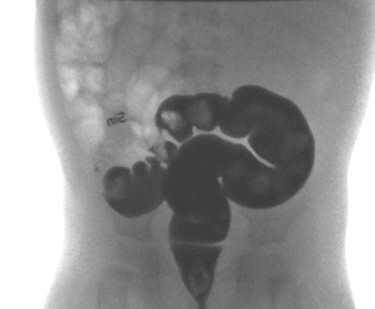 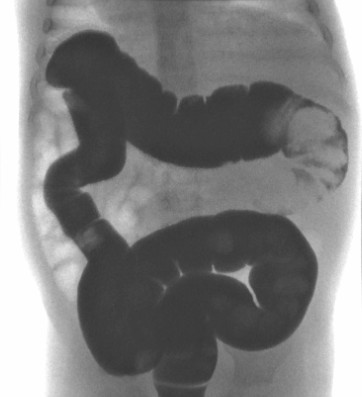 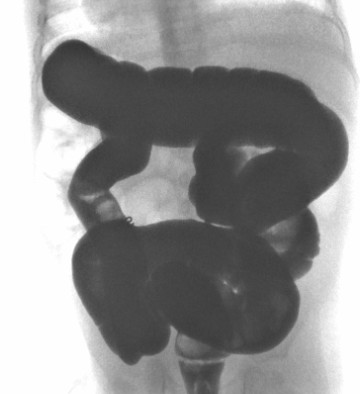 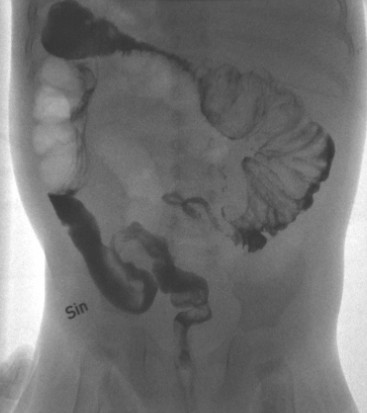 Kolon röntgen / 2
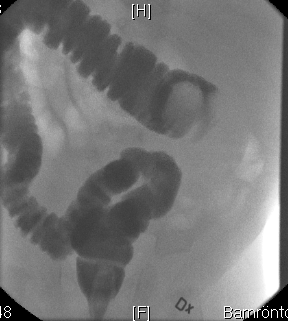 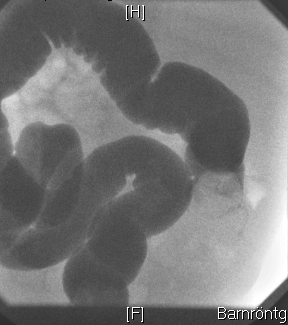 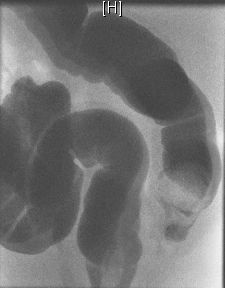 Aðgerð
Opin aðgerð (laparotomia) ef ekki gekk að reponera eða við endurtekin recidiv
(eldri börn aukin hætta á leiðandi punkt)
Reposition + botnlangataka
Fastar í 24 tíma + i.v. vökvi
Sýklalyf
Aðgerð
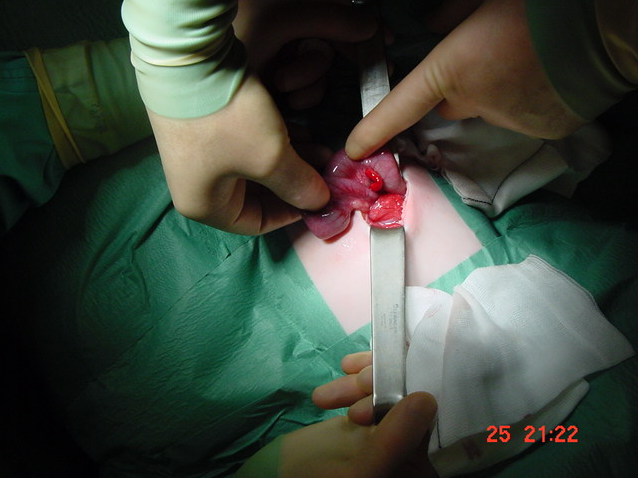 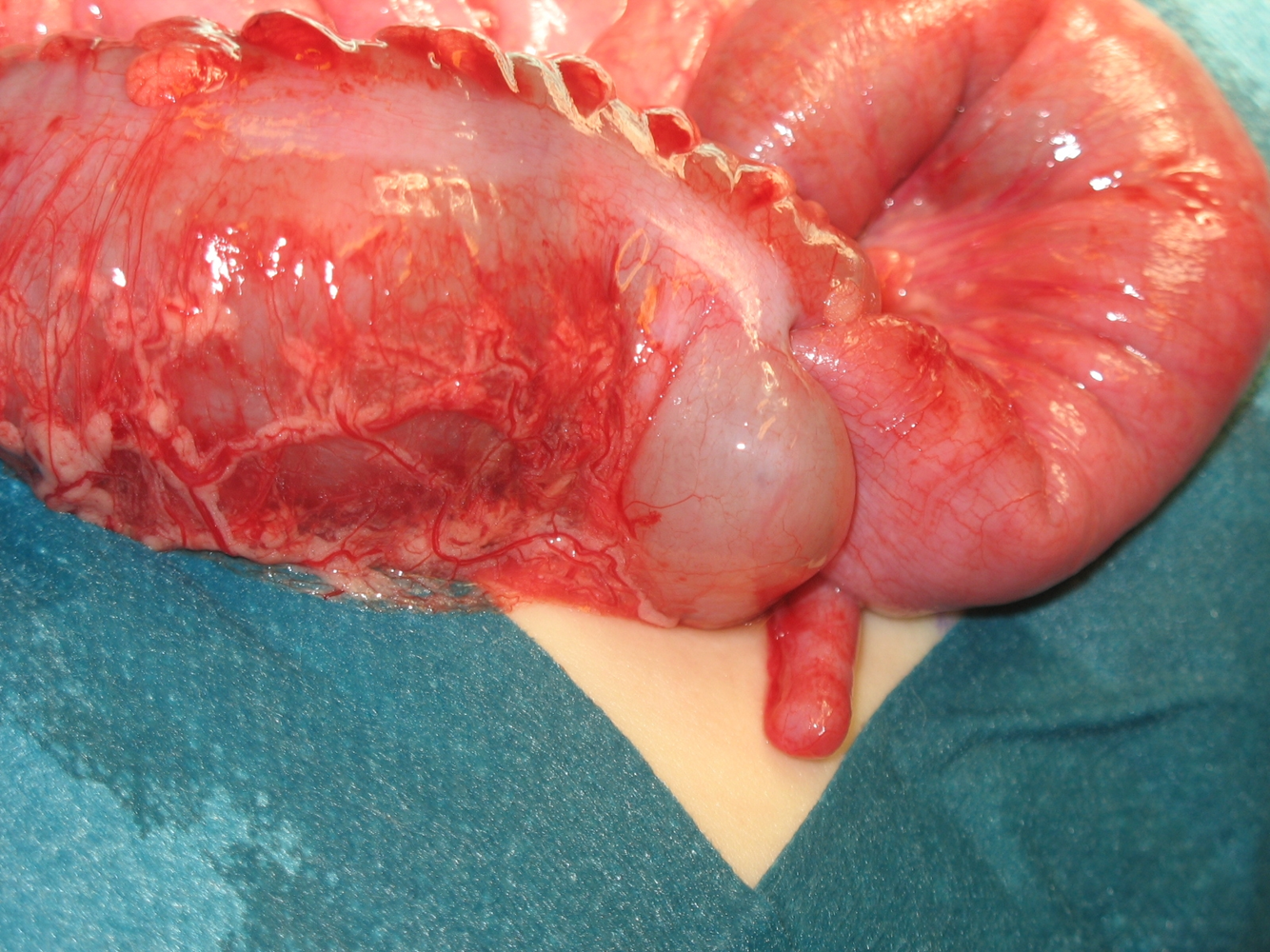 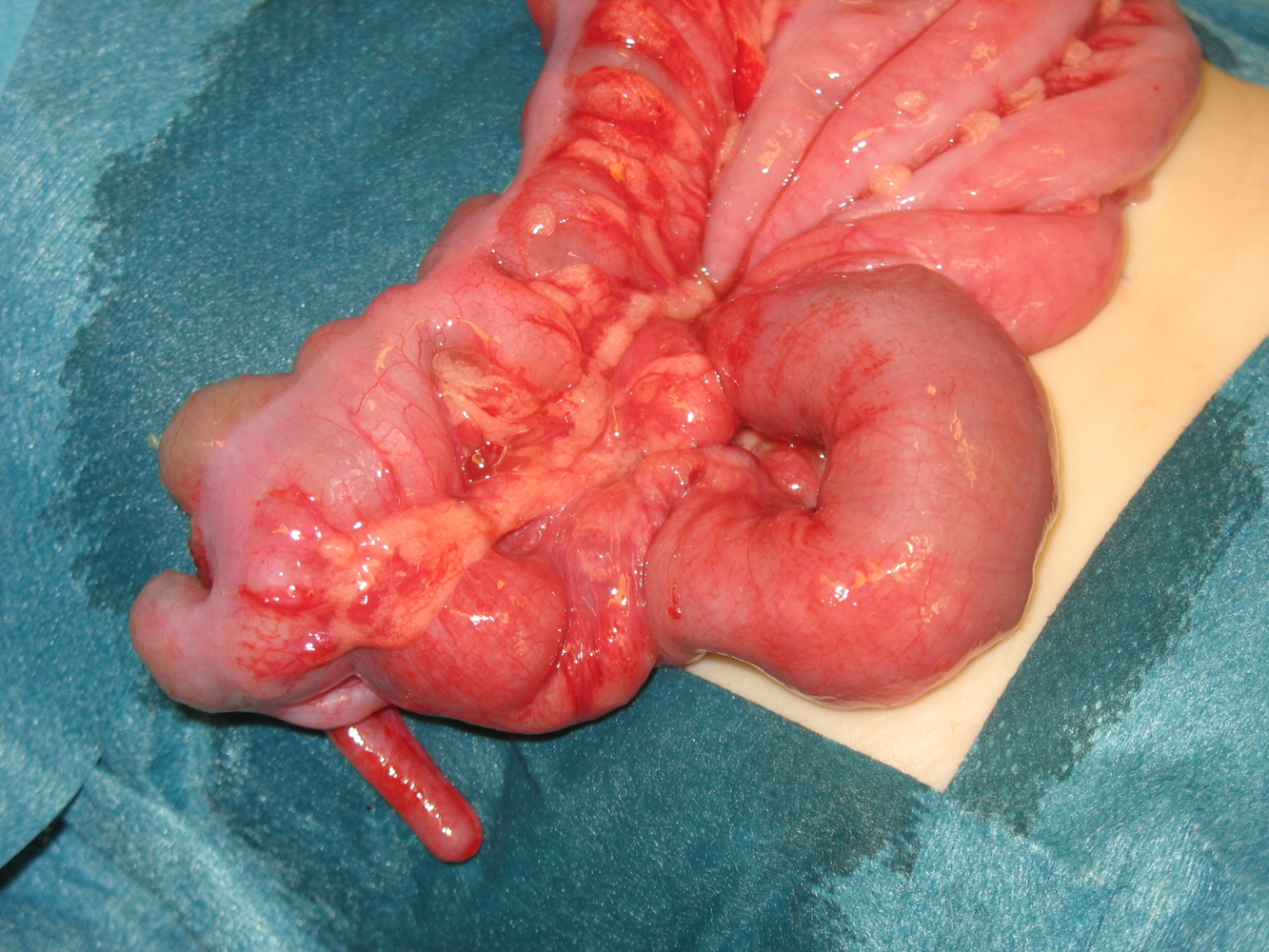